0
11
Cell Communication
How to explain text messaging
Use a device
Select recipient
Type a combination of letters that mean something (a message)
Press send to send the message to recipient
See if they got the message 
Wait for response
Possibly receive a response
Read response, interpret response, reply
Cellular Messaging
Cells can SIGNAL to each other and INTERPRET the signals they receive from other cells and the environment
Signals are most often chemicals
The SAME small set of cell signaling mechanisms shows up in diverse species and processes
Overview
Concept 11.1: External signals are converted to responses within the cell
Concept 11.2: Reception: A signaling molecule binds to a receptor protein, causing it to change shape
Concept 11.3: Transduction: Cascades of molecular interactions relay signals from receptors to target molecules in the cell
Concept 11.4: Response: Cell signaling leads to regulation of transcription or cytoplasmic activities
Concept 11.5: Apoptosis integrates multiple cell-signaling pathways
Overview
Concept 11.1: External signals are converted to responses within the cell
Concept 11.2: Reception: A signaling molecule binds to a receptor protein, causing it to change shape
Concept 11.3: Transduction: Cascades of molecular interactions relay signals from receptors to target molecules in the cell
Concept 11.4: Response: Cell signaling leads to regulation of transcription or cytoplasmic activities
Concept 11.5: Apoptosis integrates multiple cell-signaling pathways
Concept 11.1: External signals are converted to responses within the cell
Cells in a multicellular organism communicate via local and long-distance SIGNALING MOLECULES
Concept 11.1: External signals are converted to responses within the cell
Local Signaling:
In local signaling, animal cells may communicate by DIRECT CONTACT
Animal and plant cells have cell junctions that DIRECTLY connect the cytoplasm of adjacent cells
Signaling molecules in the cytosol can pass freely between adjacent cells
These cells can also undergo cell-cell recognition (another form of local signaling via direct contact)
Figure 11.4
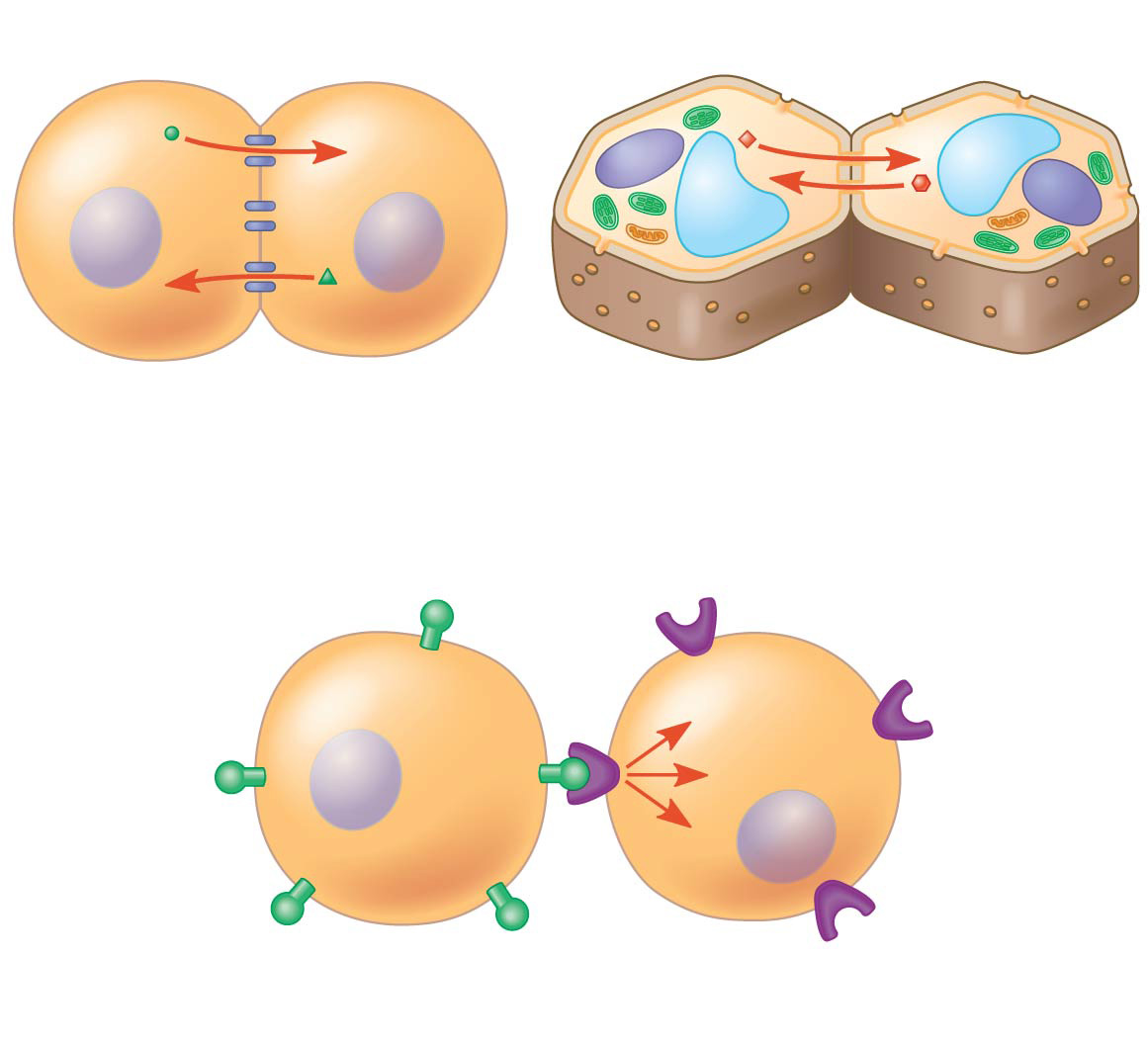 Cell wall
Plasma membranes
Gap junctionsbetween animal cells
Plasmodesmatabetween plant cells
(a) Cell junctions
(b) Cell-cell recognition
[Speaker Notes: Figure 11.4 Communication by direct contact between cells]
Concept 11.1: External signals are converted to responses within the cell
Long-distance signaling: 
Plants and animals use signaling molecules called hormones 
Hormonal signaling = endocrine signaling
Figure 11.5
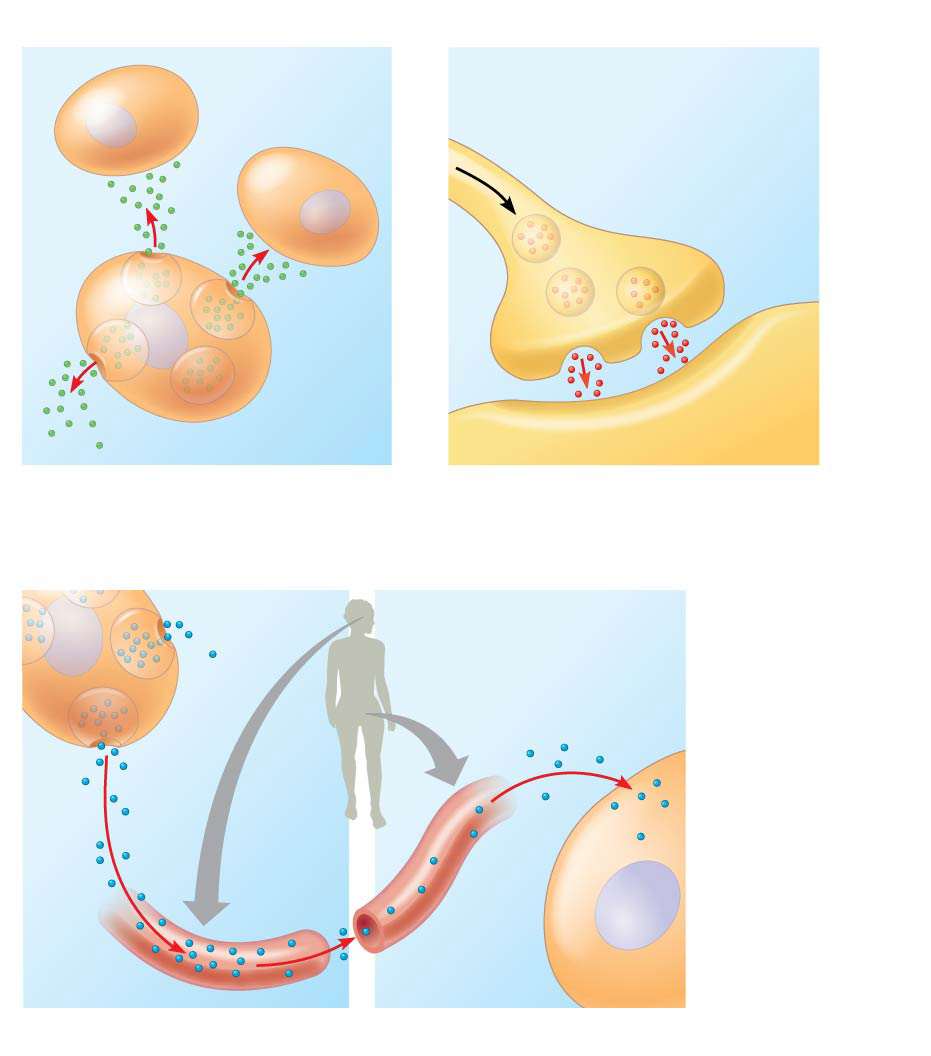 Local signaling
Electrical signal triggersrelease of neurotransmitter.
Target cells
Neurotransmitterdiffuses acrosssynapse.
Secreting cell
Secretoryvesicles
Target cell
Local regulator
(b) Synaptic signaling
(a) Paracrine signaling
Long-distance signaling
Endocrine cell
Target cellspecificallybindshormone.
Hormonetravels inbloodstream.
Bloodvessel
(c) Endocrine (hormonal) signaling
[Speaker Notes: Figure 11.5 Local and long-distance cell signaling by secreted molecules in animals]
Concept 11.1: External signals are converted to responses within the cell
The ability of a cell to RESPOND to any signal (local or long-distance) depends on whether or not it has a SPECIFIC RECEPTOR to that signal…
PREVIEW: The Three Stages of Cell Signaling
Cells receiving signals go through THREE processes
1. Reception
2. Transduction
3. Response
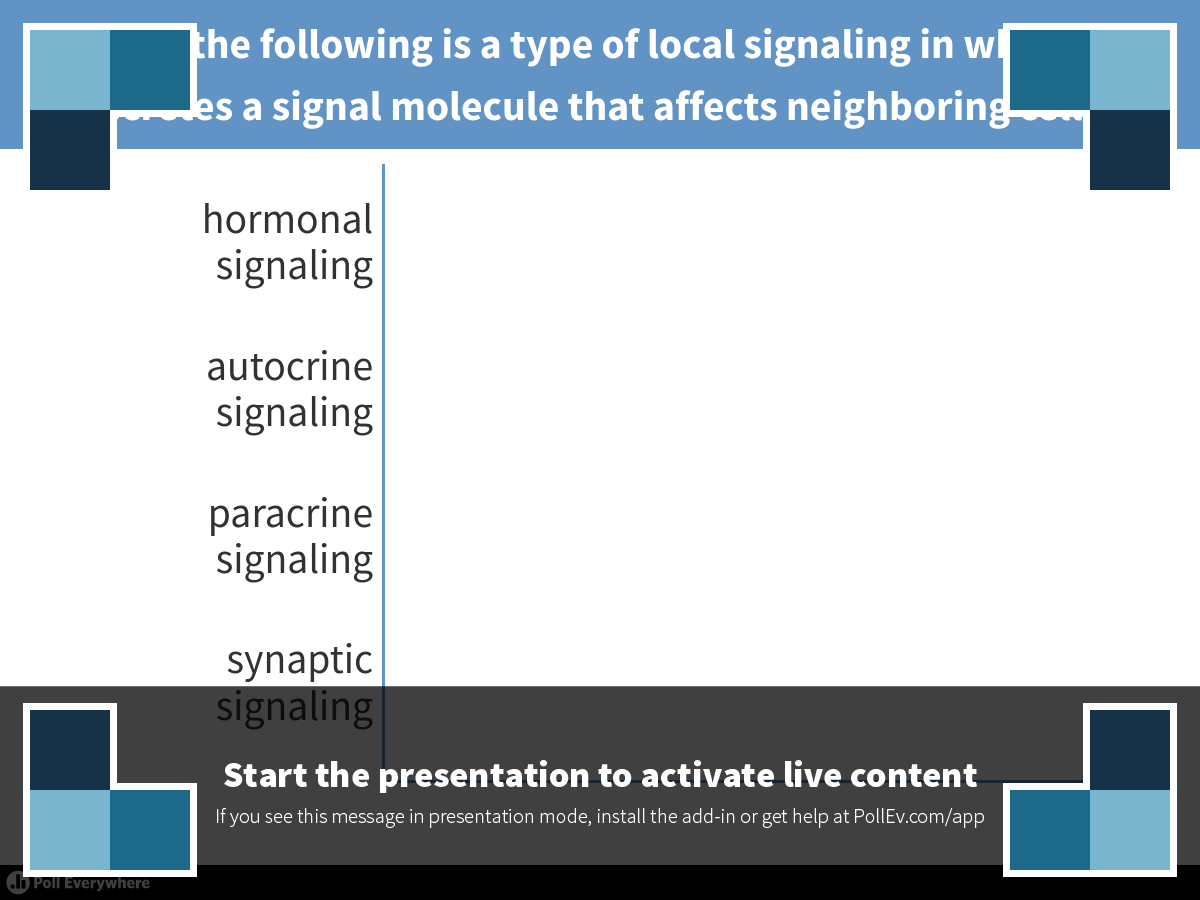 [Speaker Notes: Which of the following is a type of local signaling in which a cell secretes a signal molecule that affects neighboring cells?
https://www.polleverywhere.com/multiple_choice_polls/IrtwNIW0IXLMx3u]
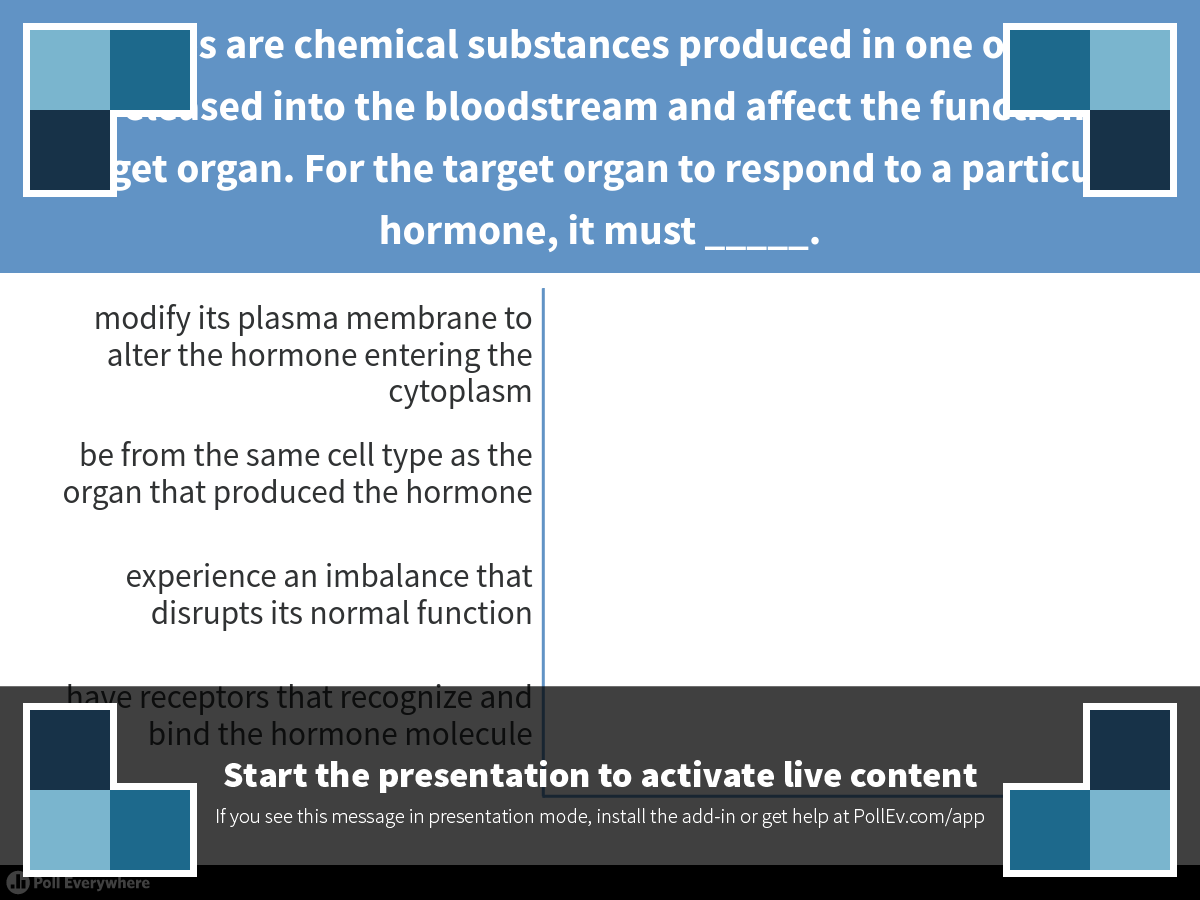 [Speaker Notes: Hormones are chemical substances produced in one organ that are released into the bloodstream and affect the function of a target organ. For the target organ to respond to a particular hormone, it must _____.
https://www.polleverywhere.com/multiple_choice_polls/CGGmxunX4ffw9UK]
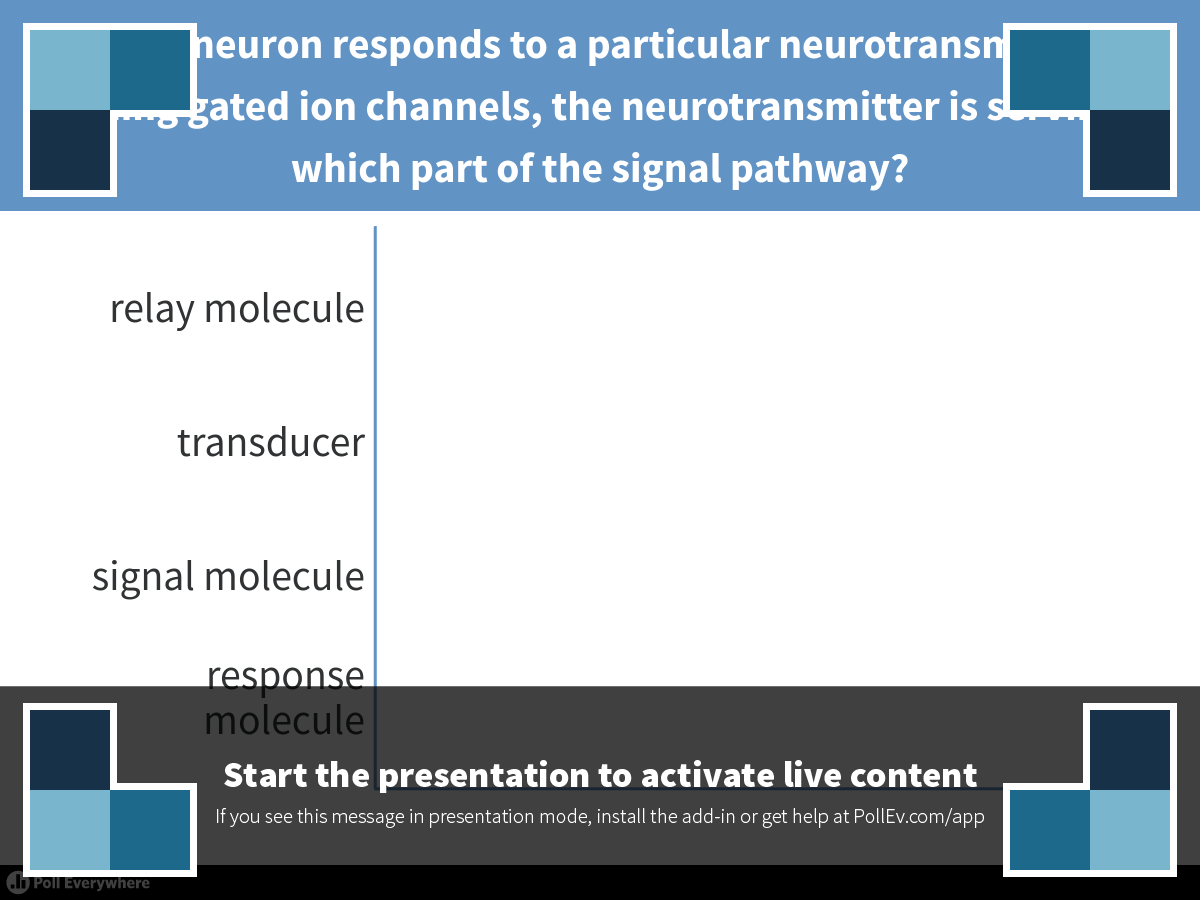 [Speaker Notes: When a neuron responds to a particular neurotransmitter by opening gated ion channels, the neurotransmitter is serving as which part of the signal pathway?
https://www.polleverywhere.com/multiple_choice_polls/9ghB36Gt5xGQtmu]
Overview
Concept 11.1: External signals are converted to responses within the cell
Concept 11.2: Reception: A signaling molecule binds to a receptor protein, causing it to change shape
Concept 11.3: Transduction: Cascades of molecular interactions relay signals from receptors to target molecules in the cell
Concept 11.4: Response: Cell signaling leads to regulation of transcription or cytoplasmic activities
Concept 11.5: Apoptosis integrates multiple cell-signaling pathways
Concept 11.2: Reception: A signaling molecule binds to a receptor protein, causing it to change shape
The binding between a signal molecule (ligand) and receptor is HIGHLY SPECIFIC
A shape change in a receptor is often the initial “transduction” of the signal
Transduction = CONVERTING a message/signal into a different form
Most signal receptors are plasma membrane proteins
Receptors in the Plasma Membrane
Most signal molecules bind to specific sites on receptor proteins that span the plasma membrane
G protein-coupled receptors (GPCRs) are the largest family of cell-surface receptors
Receptors in the Plasma Membrane
G protein-coupled receptors (GPCRs) are cell surface transmembrane receptors that work with the help of a G protein
G proteins bind the energy-rich GTP
G proteins are all very similar in structure
GPCR systems are extremely widespread and diverse in their functions
Figure 11.8ba
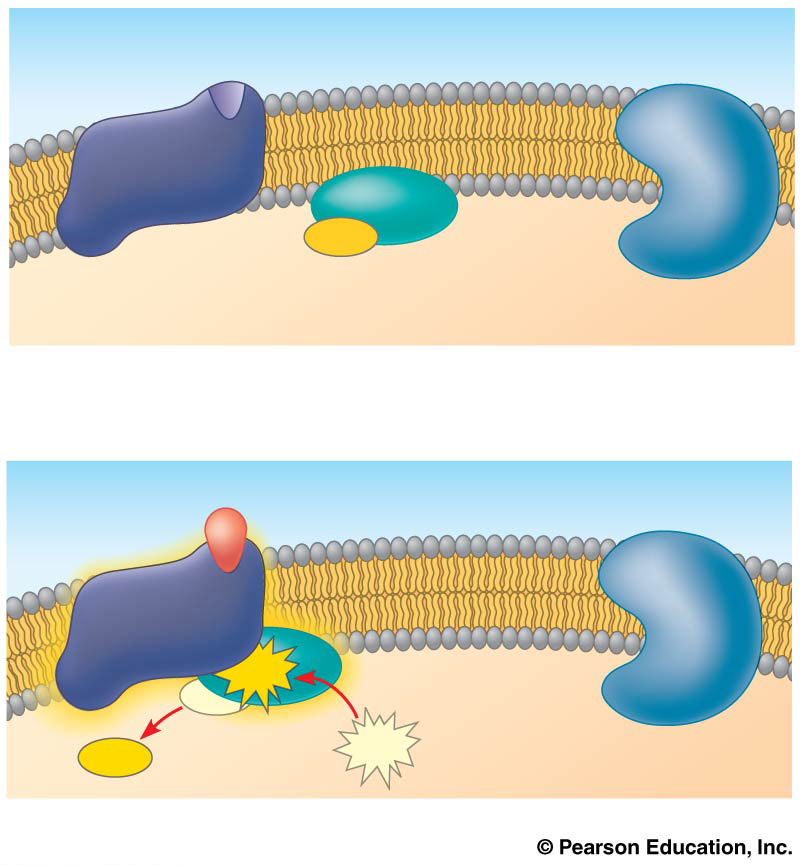 G protein-coupledreceptor
Plasma membrane
GDP
G protein(inactive)
CYTOPLASM
Enzyme
1
2
Inactiveenzyme
Signalingmolecule
Activatedreceptor
GTP
GDP
GTP
GDP
[Speaker Notes: Figure 11.8ba Exploring cell-surface transmembrane receptors (part 2a: GPCR signaling, activation)]
Figure 11.8bb
Activatedenzyme
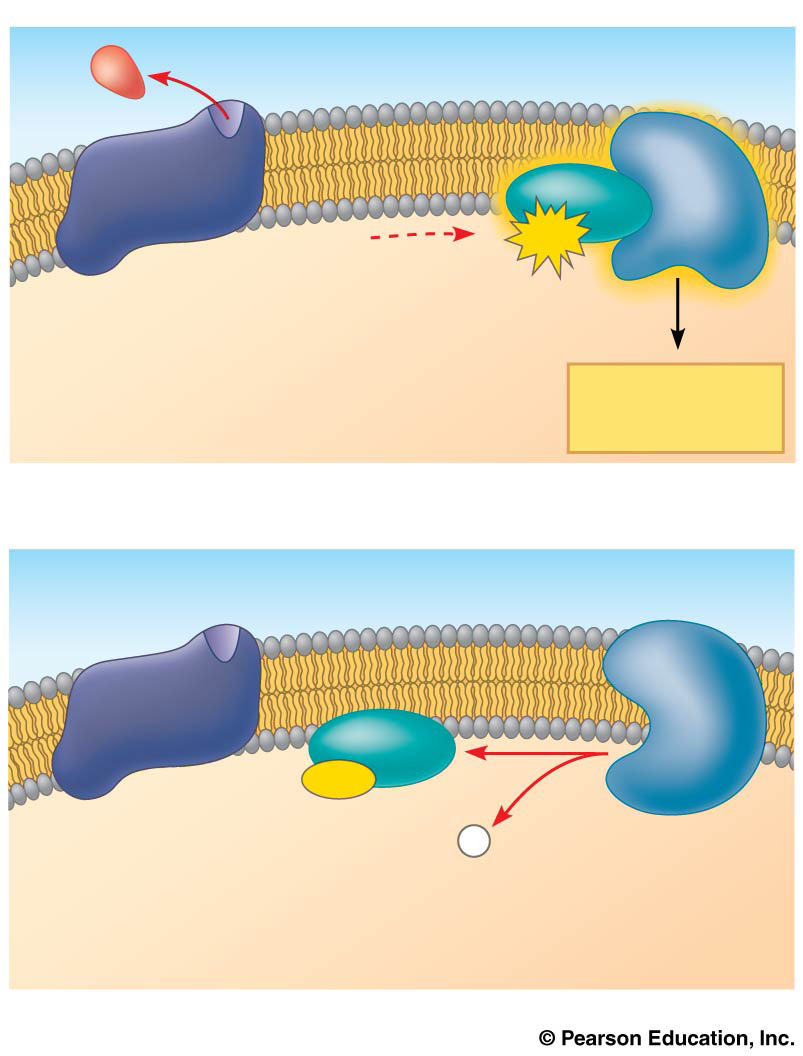 GTP
Cellularresponse
3
GDP
P
i
4
[Speaker Notes: Figure 11.8bb Exploring cell-surface transmembrane receptors (part 2b: GPCR signaling, cellular response and hydrolysis)]
Intracellular Receptors
Intracellular receptor proteins are found in the CYTOPLASM OR NUCLEUS of target cells
Small or hydrophobic chemical messengers can readily cross the membrane and activate intracellular receptors
Ex: Steroids = Hydrophobic messengers 
An activated hormone-receptor complex can act as a transcription factor
TFs can “turn on” (activate) specific genes
Figure 11.9
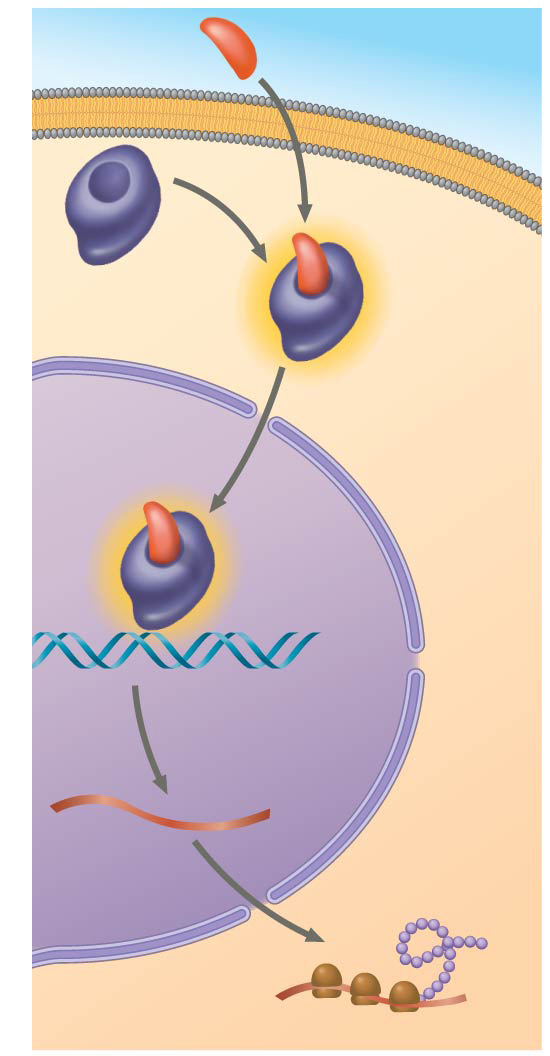 Hormone(aldosterone)
EXTRA-CELLULARFLUID
Plasma
membrane
Receptorprotein
Hormone-receptorcomplex
DNA
mRNA
Newprotein
NUCLEUS
CYTOPLASM
[Speaker Notes: Figure 11.9 Steroid hormone interacting with an intracellular receptor]
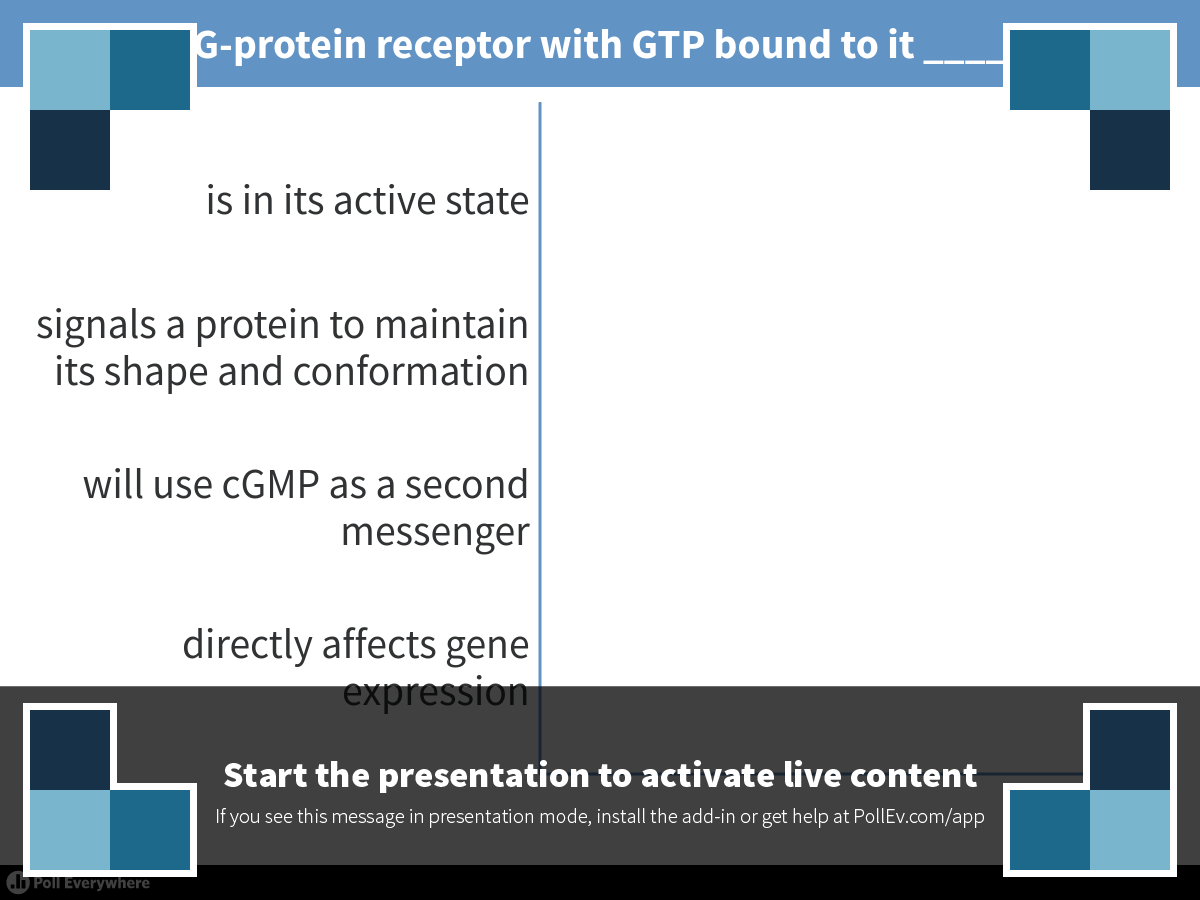 [Speaker Notes: A G-protein receptor with GTP bound to it _____.
https://www.polleverywhere.com/multiple_choice_polls/y2LRJ5kyS7Bcyiy]
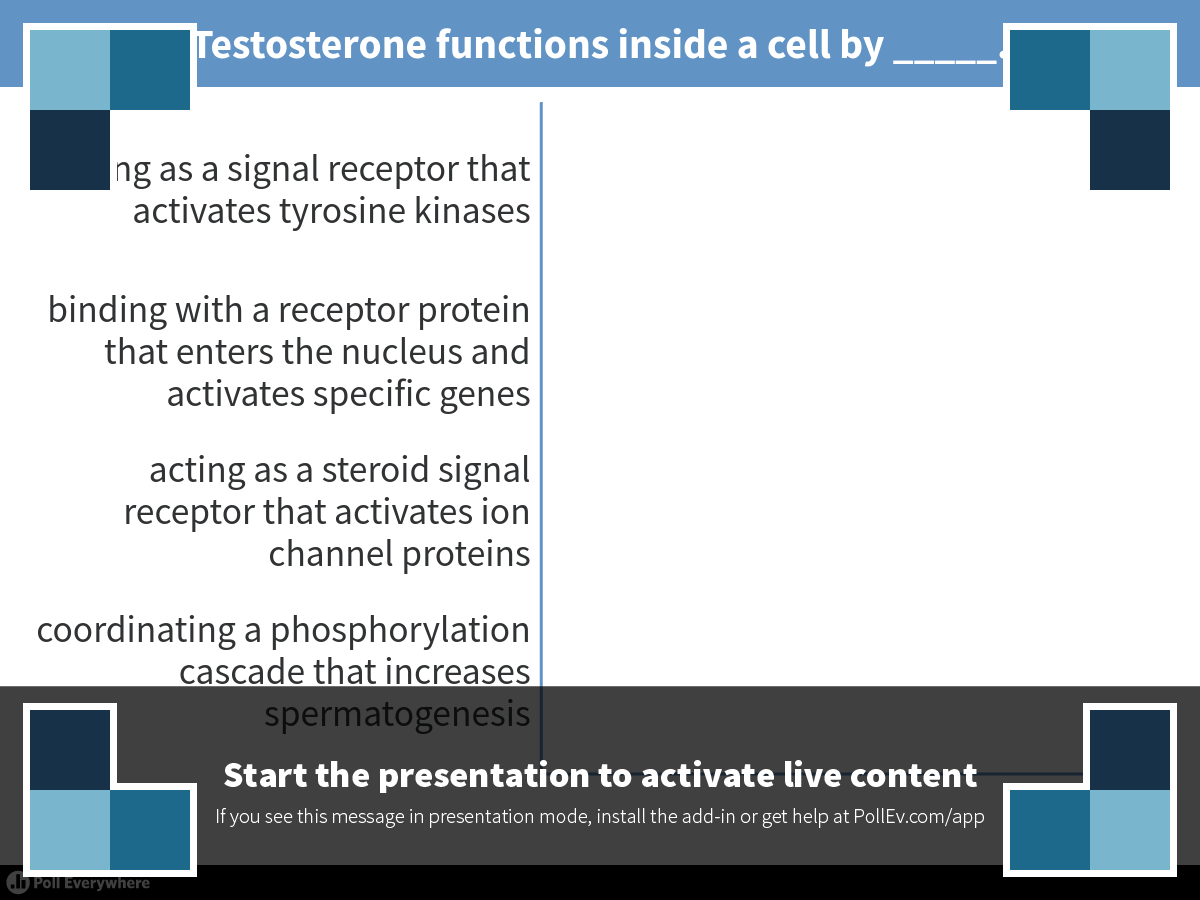 [Speaker Notes: Testosterone functions inside a cell by _____.
https://www.polleverywhere.com/multiple_choice_polls/6eaZkVExO9UiGWM]
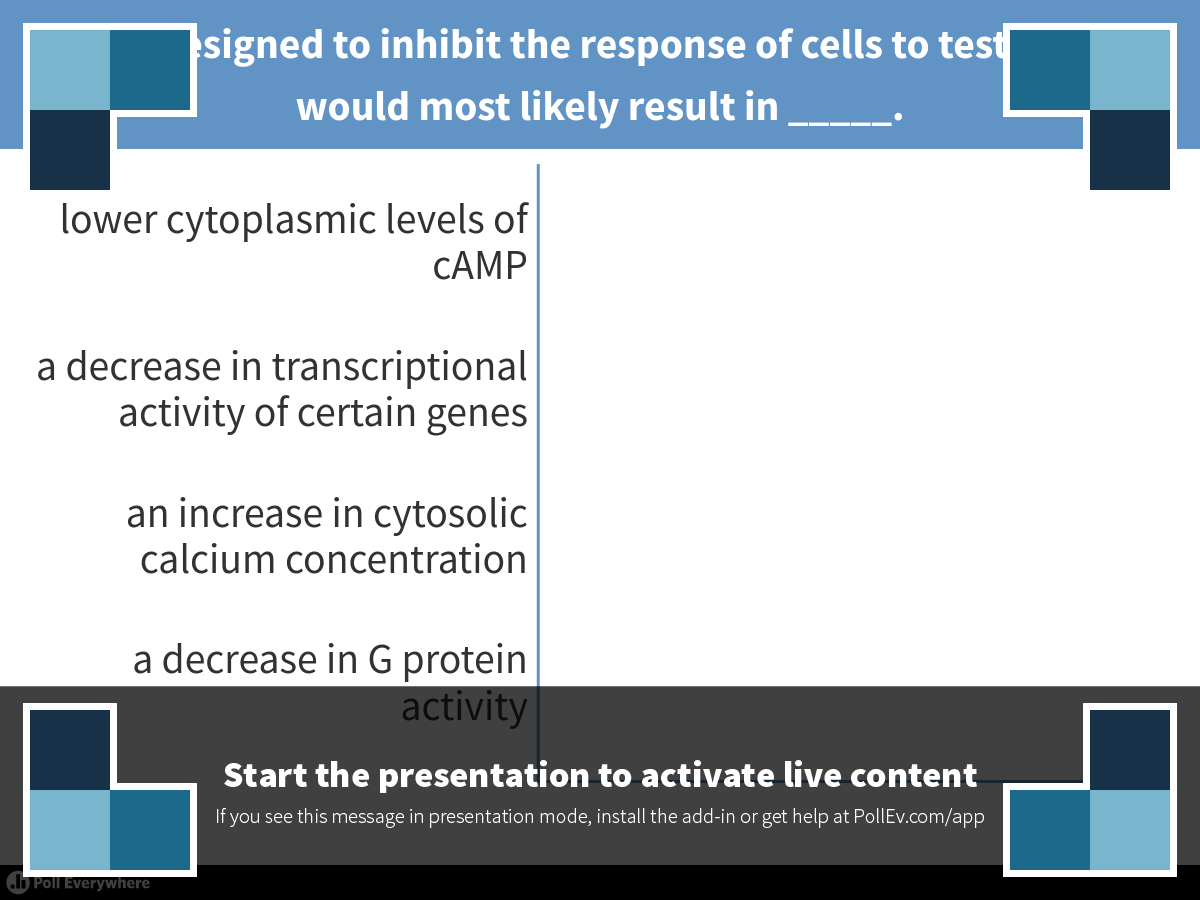 [Speaker Notes: A drug designed to inhibit the response of cells to testosterone would most likely result in _____.
https://www.polleverywhere.com/multiple_choice_polls/Ogj7R47vwNxjW7P]
REMEMBER: The Three Stages of Cell Signaling
Cells receiving signals go through THREE processes
1. Reception
2. Transduction
3. Response
Overview
Concept 11.1: External signals are converted to responses within the cell
Concept 11.2: Reception: A signaling molecule binds to a receptor protein, causing it to change shape
Concept 11.3: Transduction: Cascades of molecular interactions relay signals from receptors to target molecules in the cell
Concept 11.4: Response: Cell signaling leads to regulation of transcription or cytoplasmic activities
Concept 11.5: Apoptosis integrates multiple cell-signaling pathways
Concept 11.3: Transduction: Cascades of molecular interactions relay signals from receptors to target molecules in the cell
STEP 2 OF CELL SIGNALING
Signal transduction usually involves MULTIPLE STEPS
Multistep pathways can greatly AMPLIFY a signal
Multistep pathways provide more opportunities for coordination and regulation of the cellular response
© 2014 Pearson Education, Inc.
Signal Transduction Pathways (STEP 2)
Remember…Step 1 = Reception = The binding of a signaling molecule to a receptor triggers the first step in a chain of molecular interactions 
Like falling dominoes, the receptor activates another protein, which activates another one (DJ Khaled voice), and so forth, until the desired protein producing the desired response is ACTIVATED
At each step, the signal is TRANSDUCED (chemically converted) into a different form
This transduction causes SHAPE CHANGES in proteins
Signal Transduction Pathways (STEP 2) – Phosphorylation
Phosphorylation of proteins is an example of a cellular mechanism for regulating protein activity VIA SIGNAL TRANSDUCTION
Protein kinases TRANSFER PHOSPHATES from ATP to protein, a process called “phosphorylation”
Many relay molecules in signal transduction pathways are protein kinases, creating a phosphorylation CASCADE
Figure 11.10
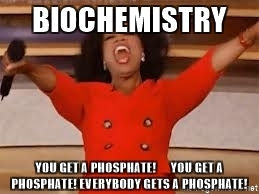 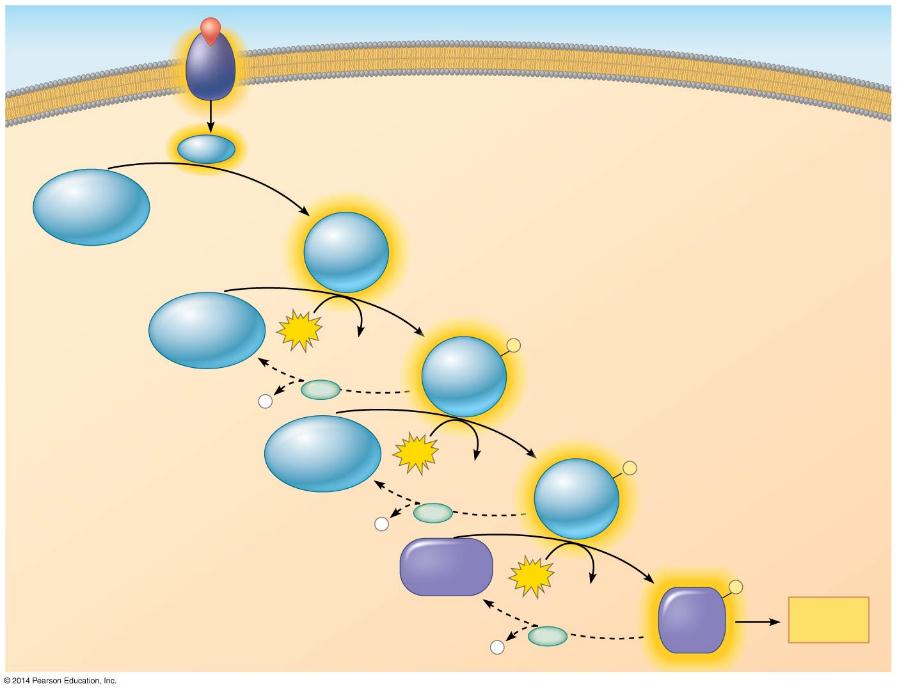 Signaling molecule
Activated relay
molecule
Receptor
Inactiveprotein kinase1
Activeprotein kinase1
Inactiveprotein kinase2
ATP
Phosphorylation cascade
P
ADP
Activeprotein kinase2
PP
P
i
Inactiveprotein kinase3
ATP
P
ADP
Activeprotein kinase3
PP
P
i
Inactiveprotein
ATP
P
ADP
Activeprotein
Cellular
response
PP
P
i
[Speaker Notes: Figure 11.10 A phosphorylation cascade]
Signal Transduction Pathways (STEP 2) – DEphosphorylatyion
Protein phosphatases rapidly REMOVE THE PHOSPHATES from proteins, a process called “dephosphorylation”
Phosphorylation + dephosphorylation = molecular “switches”
Both can turn cell activities on and off or up or down, as required (AKA CELL REGULATION)
Signal Transduction Pathways (STEP 2) – Second Messengers (helpers)
Many signaling pathways involve “second messengers”
Second messengers are small, NONPROTEIN, water-soluble molecules (or ions) that spread throughout a cell by diffusion
Second messengers participate in pathways initiated by GPCRs 
Cyclic AMP = common second messenger
Signal Transduction Pathways (STEP 2) – cAMP
Cyclic AMP (cAMP) is one of the most widely used second messengers
Adenylyl cyclase, an enzyme in the plasma membrane, converts ATP  cAMP in RESPONSE to an EXTRACELLULAR SIGNAL
Figure 11.11a
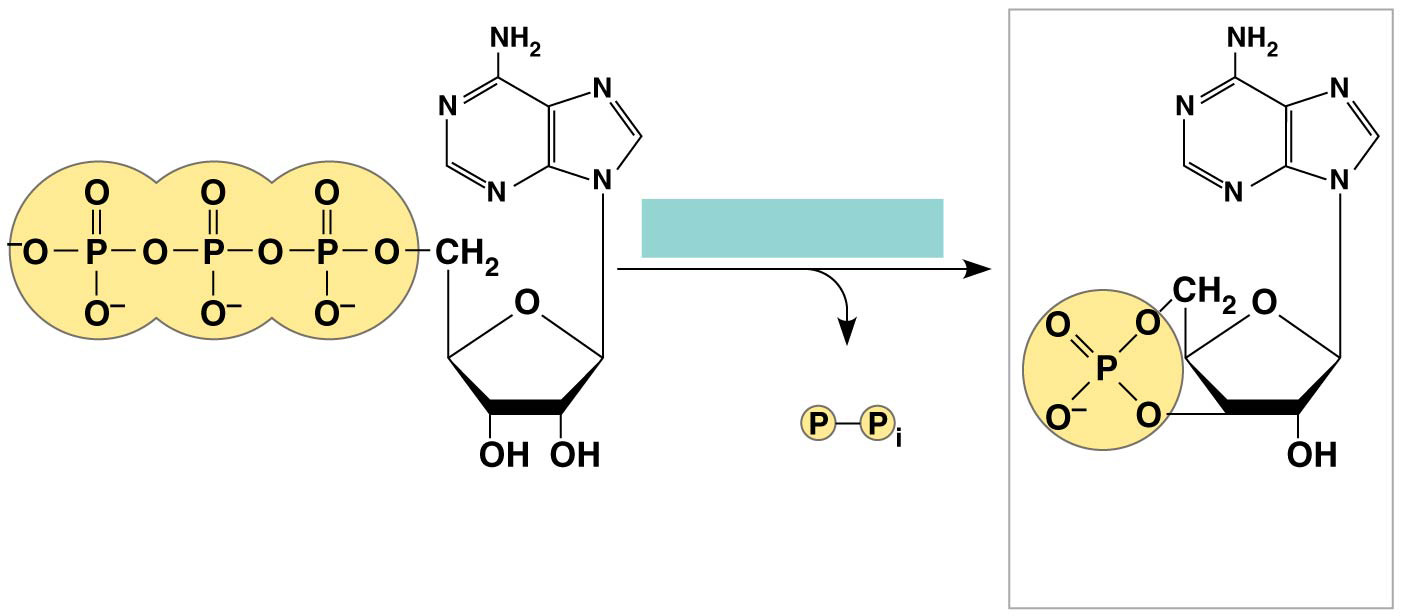 Adenylyl cyclase
Pyrophosphate
cAMP
ATP
[Speaker Notes: Figure 11.11a Cyclic AMP (part 1: adenylyl cyclase)]
Signal Transduction Pathways (STEP 2) – cAMP
Many signal molecules trigger formation of cAMP
cAMP usually ACTIVATES PROTEIN KINASE A, which phosphorylates various other proteins
Other components of cAMP pathways are:
G proteins
G protein-coupled receptors
Protein kinases
Figure 11.12
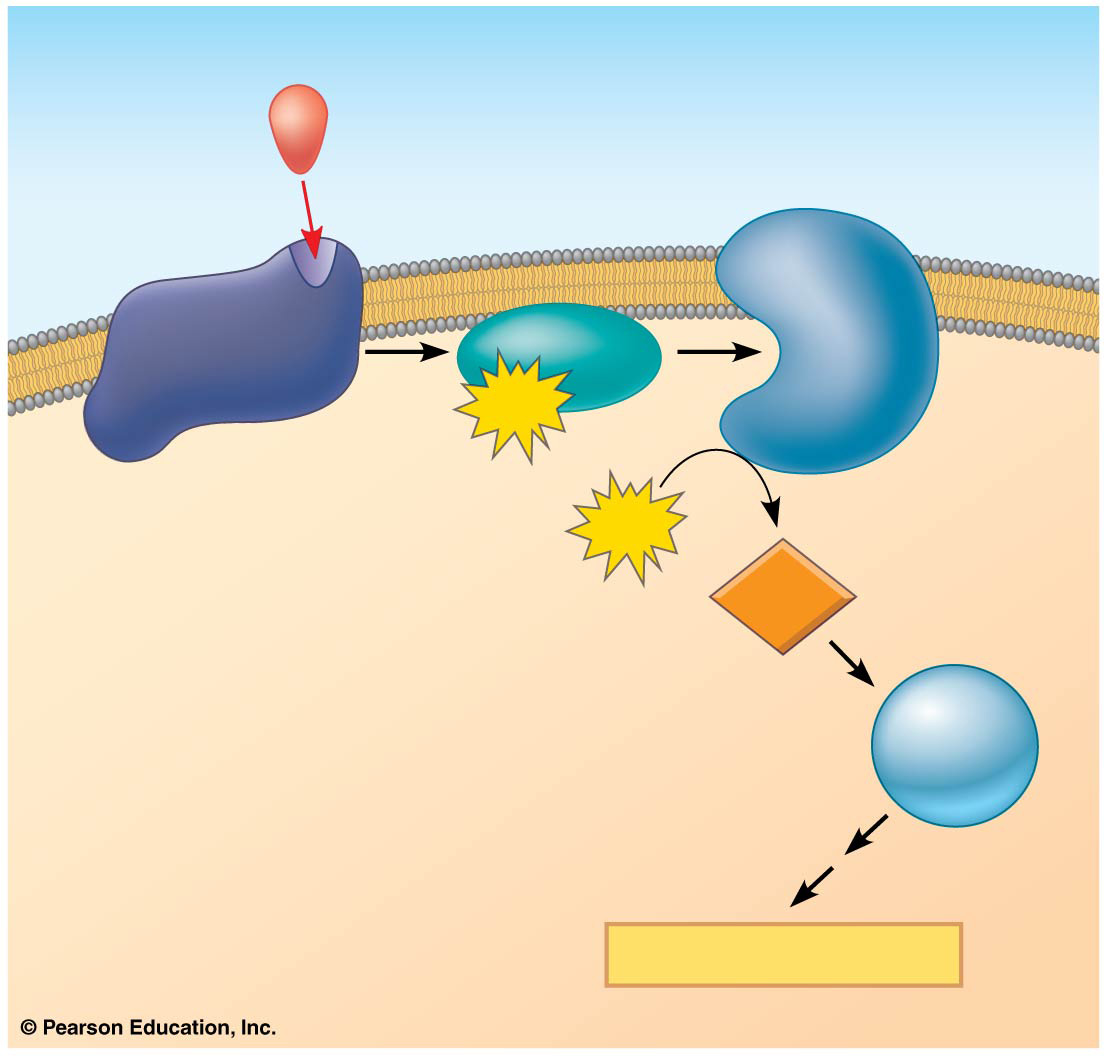 First messenger(signaling moleculesuch as epinephrine)
Adenylylcyclase
G protein
GTP
G protein-coupledreceptor
ATP
Secondmessenger
cAMP
Proteinkinase A
Cellular responses
[Speaker Notes: Figure 11.12 cAMP as a second messenger in a G protein signaling pathway]
Signal Transduction Pathways (STEP 2) – cAMP
The cholera bacterium, Vibrio cholerae, produces a toxin that MODIFIES a G protein so that it is STUCK IN ITS ACTIVE FORM
This modified G protein CONTINUALLY makes cAMP
Intestinal cells CONTINUALLY secrete large amounts of salt into the intestines
Water follows by osmosis and an untreated person can soon DIE from loss of water and salt
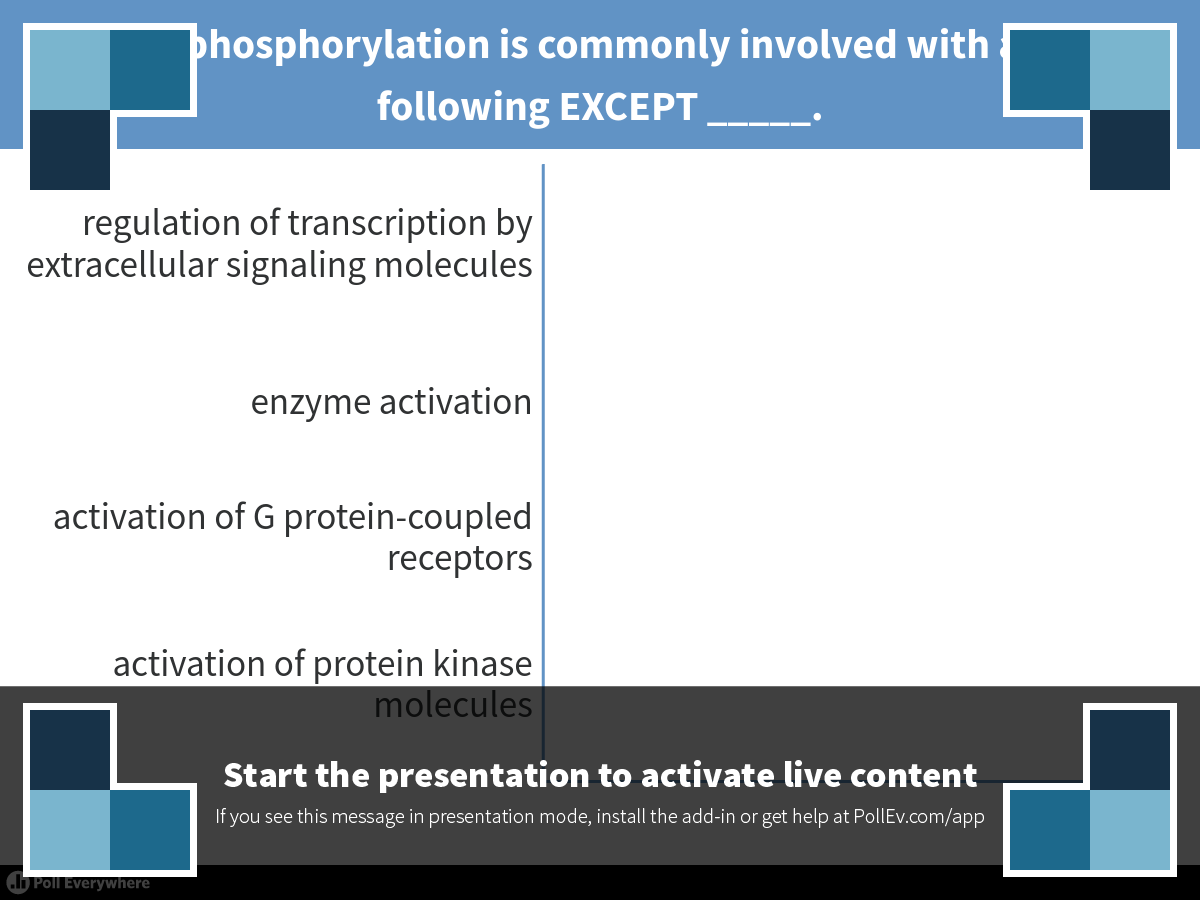 [Speaker Notes: Protein phosphorylation is commonly involved with all of the following EXCEPT _____.
https://www.polleverywhere.com/multiple_choice_polls/mTrPmA35tpARpjY]
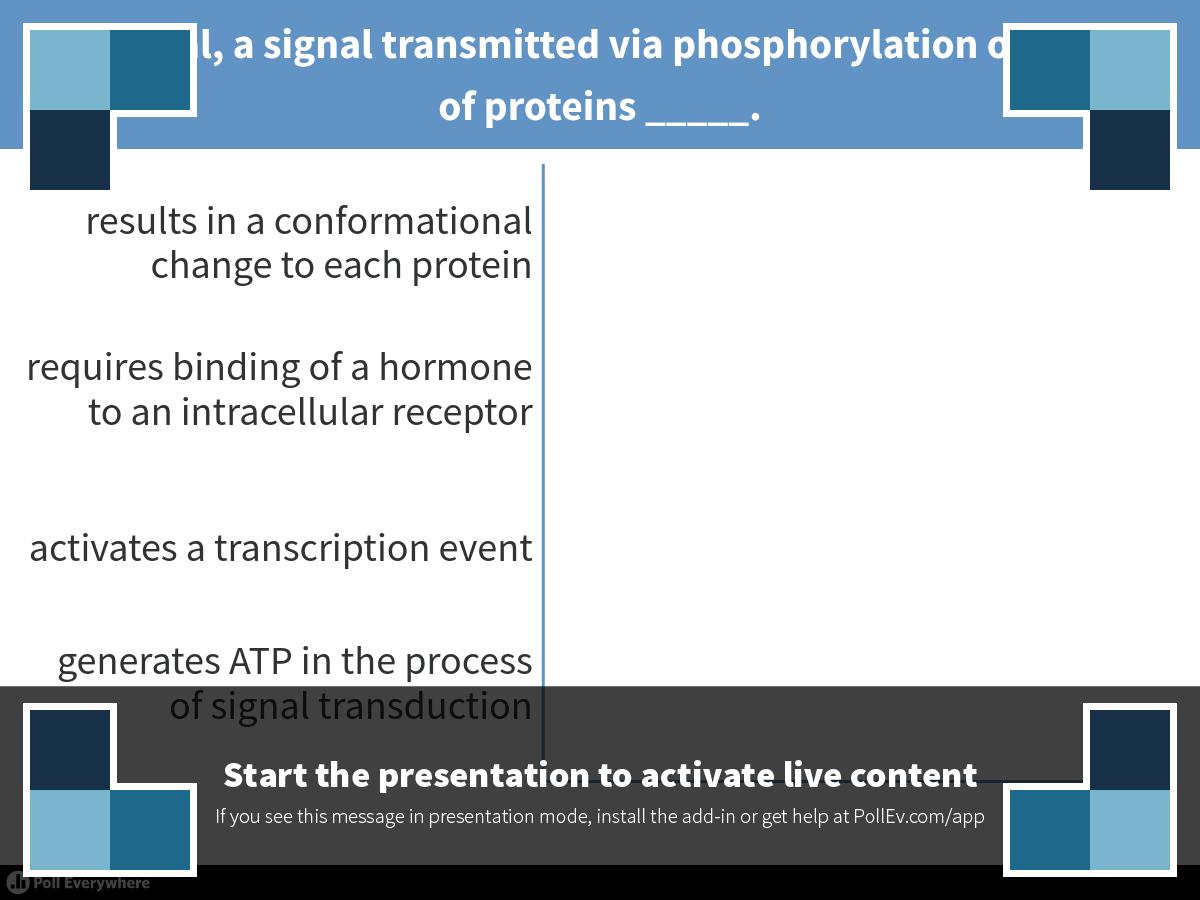 [Speaker Notes: In general, a signal transmitted via phosphorylation of a series of proteins _____.
https://www.polleverywhere.com/multiple_choice_polls/4wzzDHB1wtU9xdV]
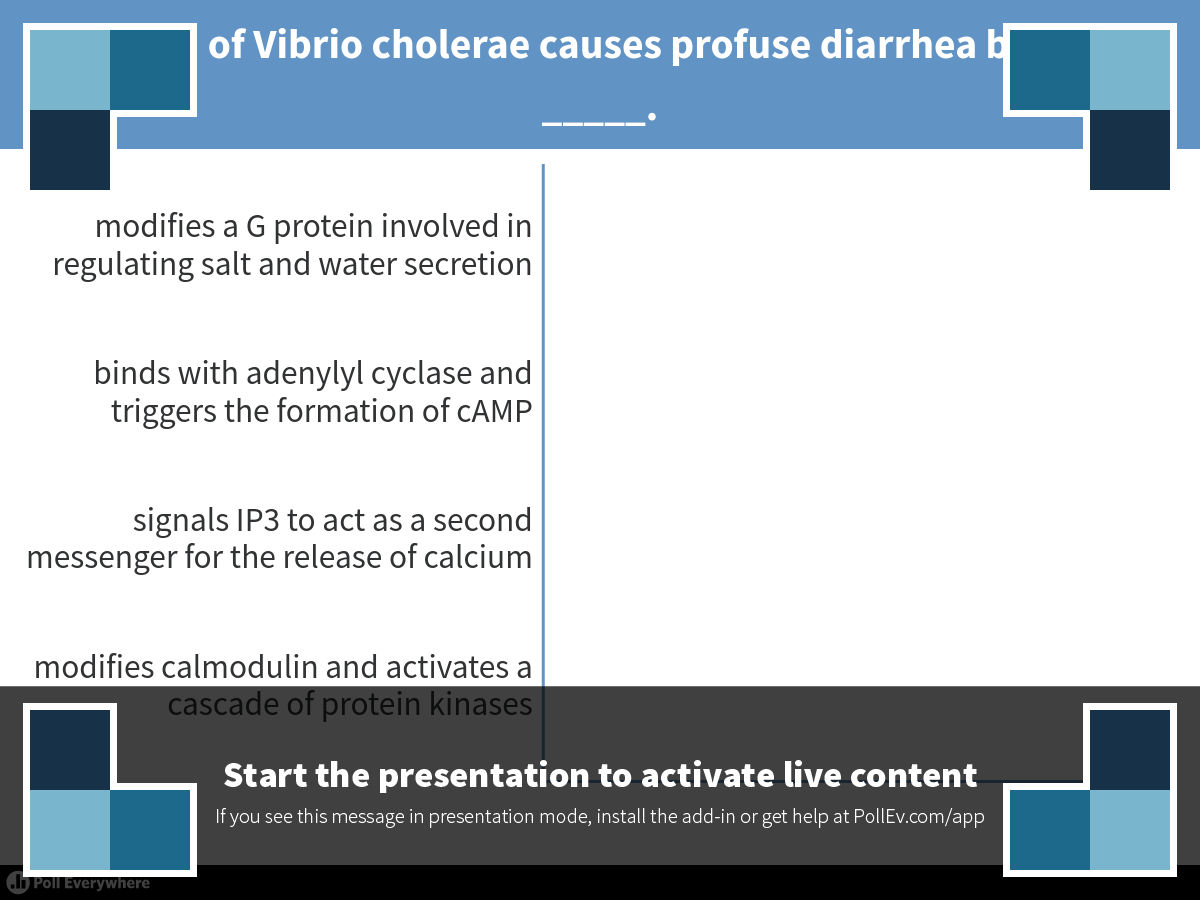 [Speaker Notes: The toxin of Vibrio cholerae causes profuse diarrhea because it _____.
https://www.polleverywhere.com/multiple_choice_polls/GqkDjdySGBgRG5x]
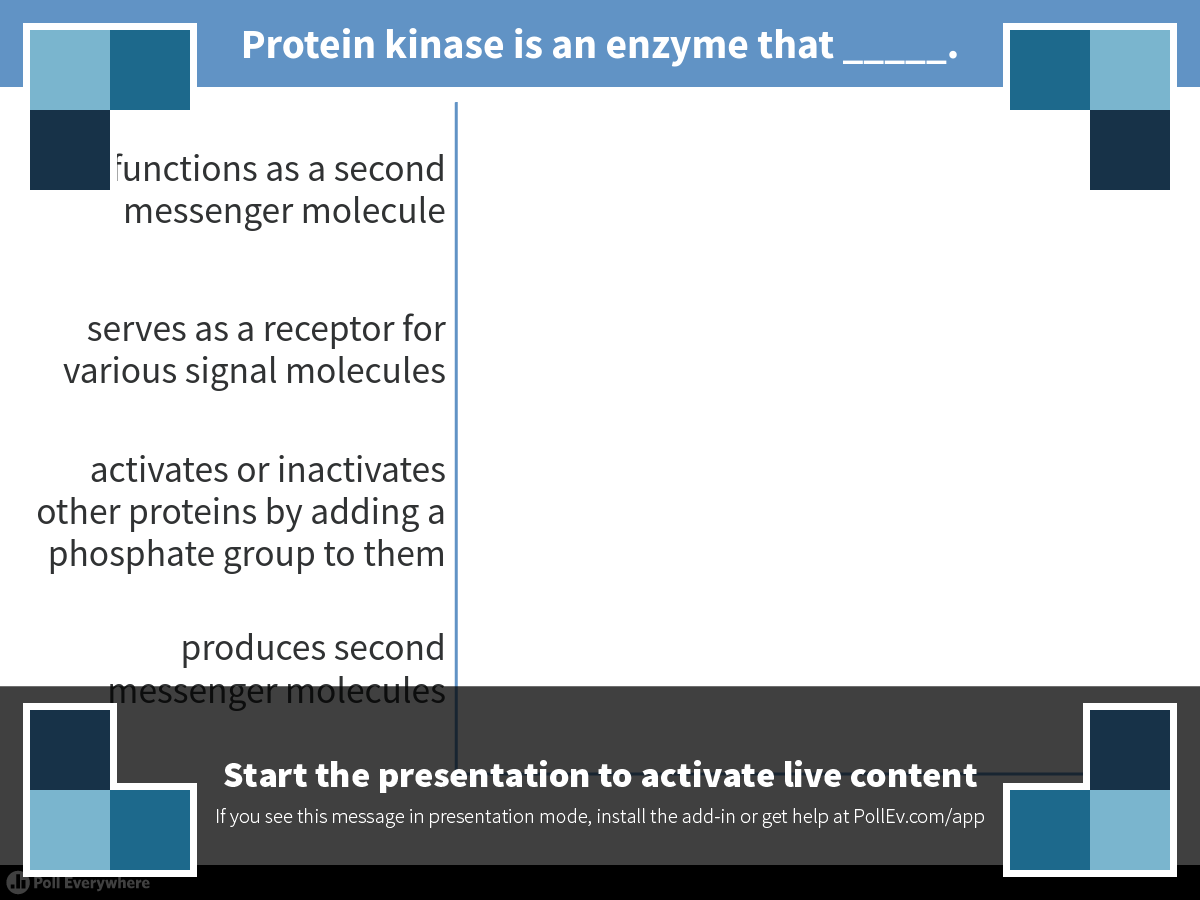 [Speaker Notes: Protein kinase is an enzyme that _____.
https://www.polleverywhere.com/multiple_choice_polls/vDiueTOZTop9DmR]
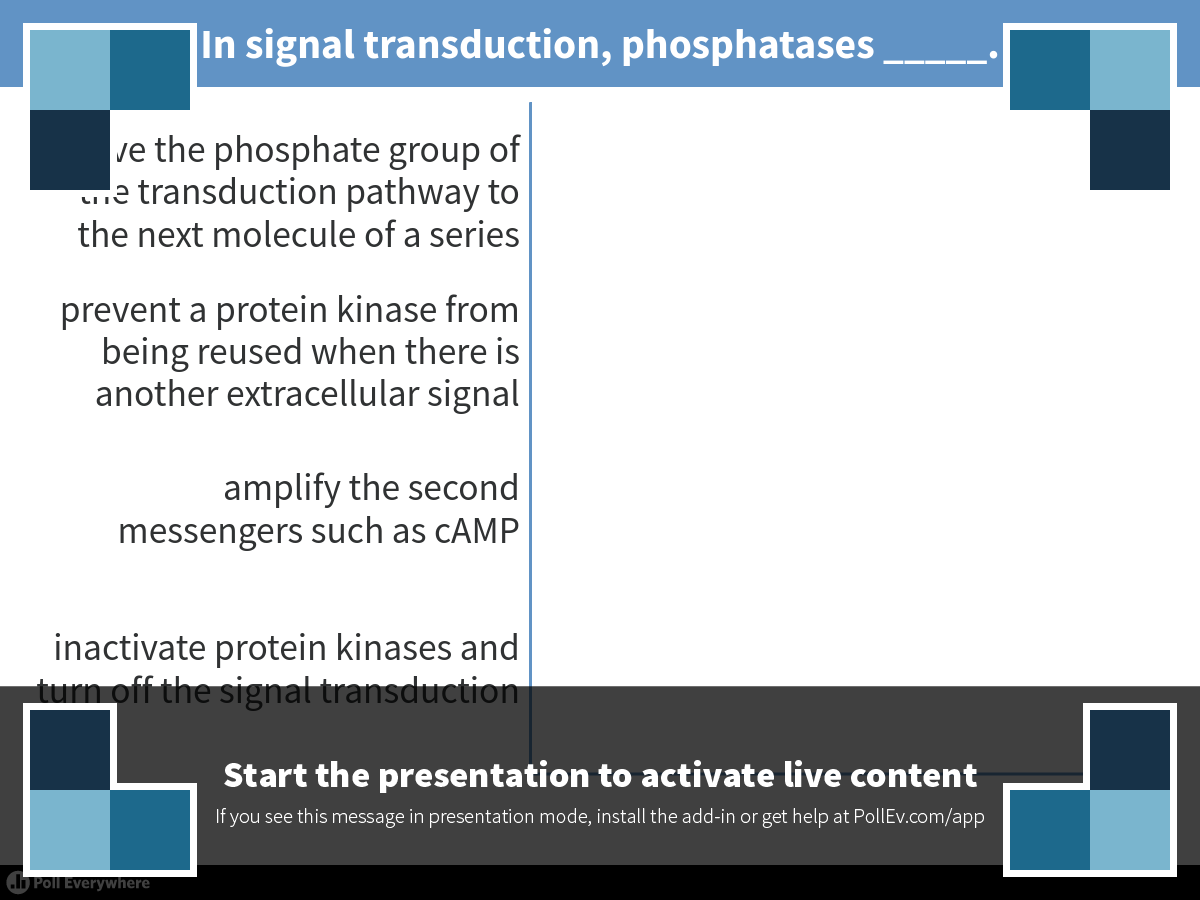 [Speaker Notes: In signal transduction, phosphatases _____.
https://www.polleverywhere.com/multiple_choice_polls/nrTk8IJI81FWQYX]
REMEMBER: The Three Stages of Cell Signaling
Cells receiving signals go through THREE processes
1. Reception
2. Transduction
3. Response
Overview
Concept 11.1: External signals are converted to responses within the cell
Concept 11.2: Reception: A signaling molecule binds to a receptor protein, causing it to change shape
Concept 11.3: Transduction: Cascades of molecular interactions relay signals from receptors to target molecules in the cell
Concept 11.4: Response: Cell signaling leads to regulation of transcription or cytoplasmic activities
Concept 11.5: Apoptosis integrates multiple cell-signaling pathways
Concept 11.4: Response: Cell signaling leads to regulation of transcription or cytoplasmic activities
The cell’s response to an extracellular signal is called the “output response”
© 2014 Pearson Education, Inc.
Nuclear and Cytoplasmic Responses
The desired response of steps 1-3 may occur in the cytoplasm or in the nucleus
Ultimately, a signal transduction pathway leads to REGULATION of cellular activities
Many signaling pathways regulate the synthesis of enzymes or other proteins, usually by TURNING GENES ON OR OFF in the nucleus
The final activated molecule in the signaling pathway may function as a TRANSCRIPTION FACTOR
Figure 11.15a
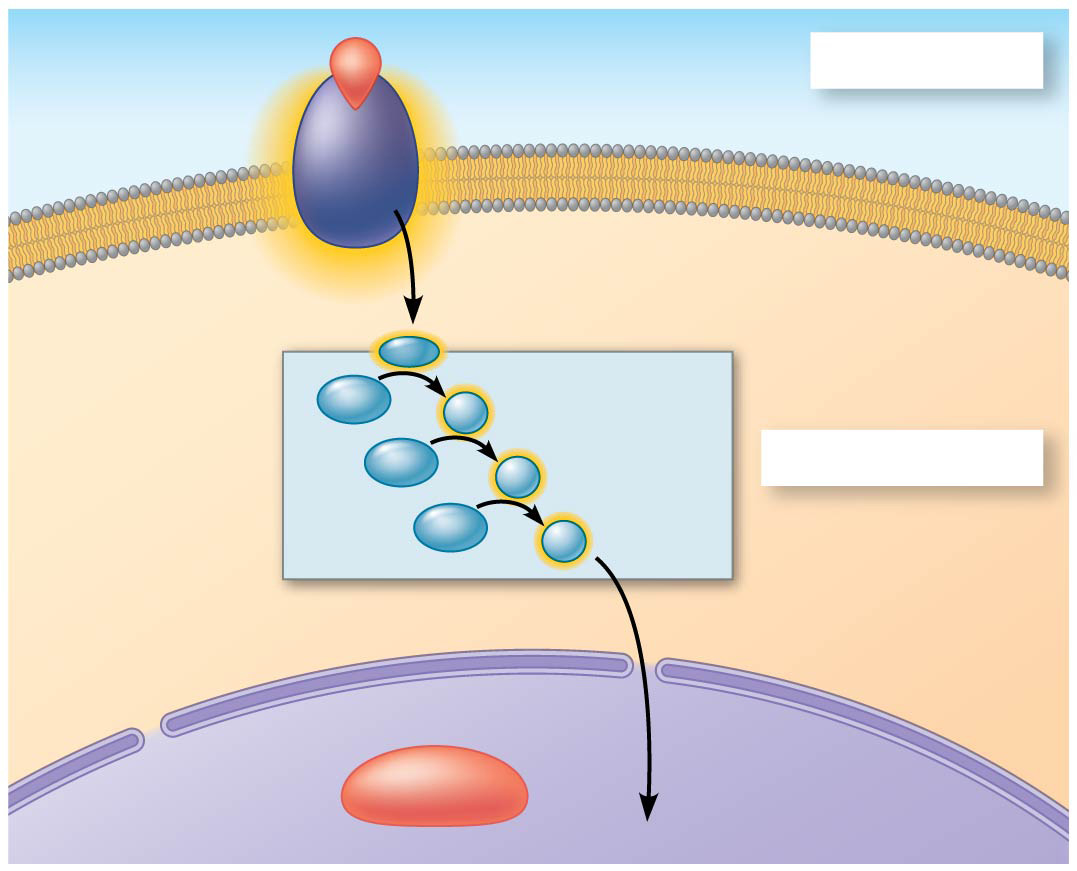 Growth factor
Reception
Receptor
Phospho-rylationcascade
Transduction
CYTOPLASM
Inactivetranscriptionfactor
NUCLEUS
[Speaker Notes: Figure 11.15a Nuclear responses to a signal: the activation of a specific gene by a growth factor (part 1: cytoplasm)]
Figure 11.15b
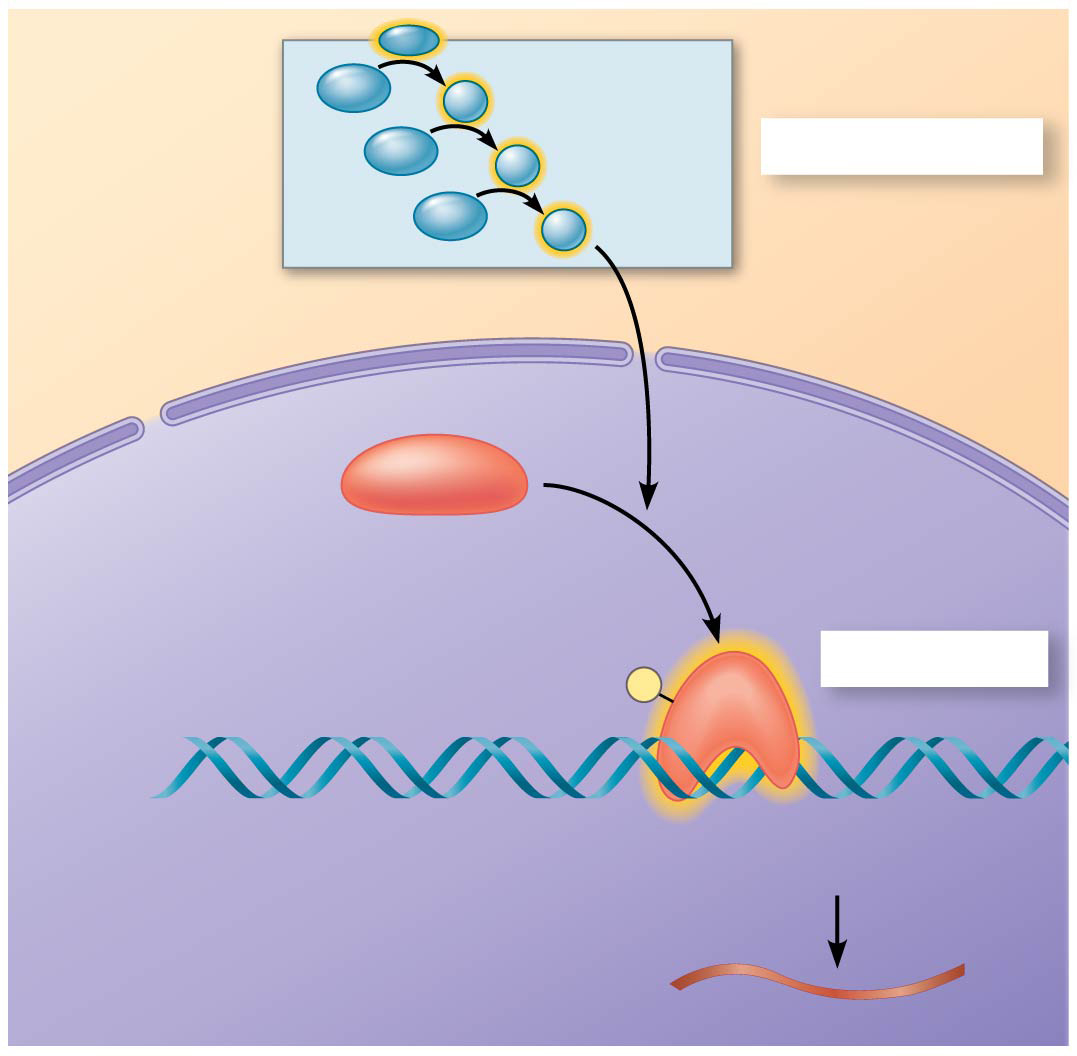 Phospho-rylationcascade
Transduction
CYTOPLASM
Inactivetranscriptionfactor
Activetranscriptionfactor
Response
P
DNA
Gene
NUCLEUS
mRNA
[Speaker Notes: Figure 11.15b Nuclear responses to a signal: the activation of a specific gene by a growth factor (part 2: nucleus)]
Nuclear and Cytoplasmic Responses
Some signaling pathways affect the overall BEHAVIOR of a cell
Ex: a signal could lead to cell division
Some signaling pathways regulate the ACTIVITY of enzymes 
For example, a signal could a change in cell metabolism…
Figure 11.16
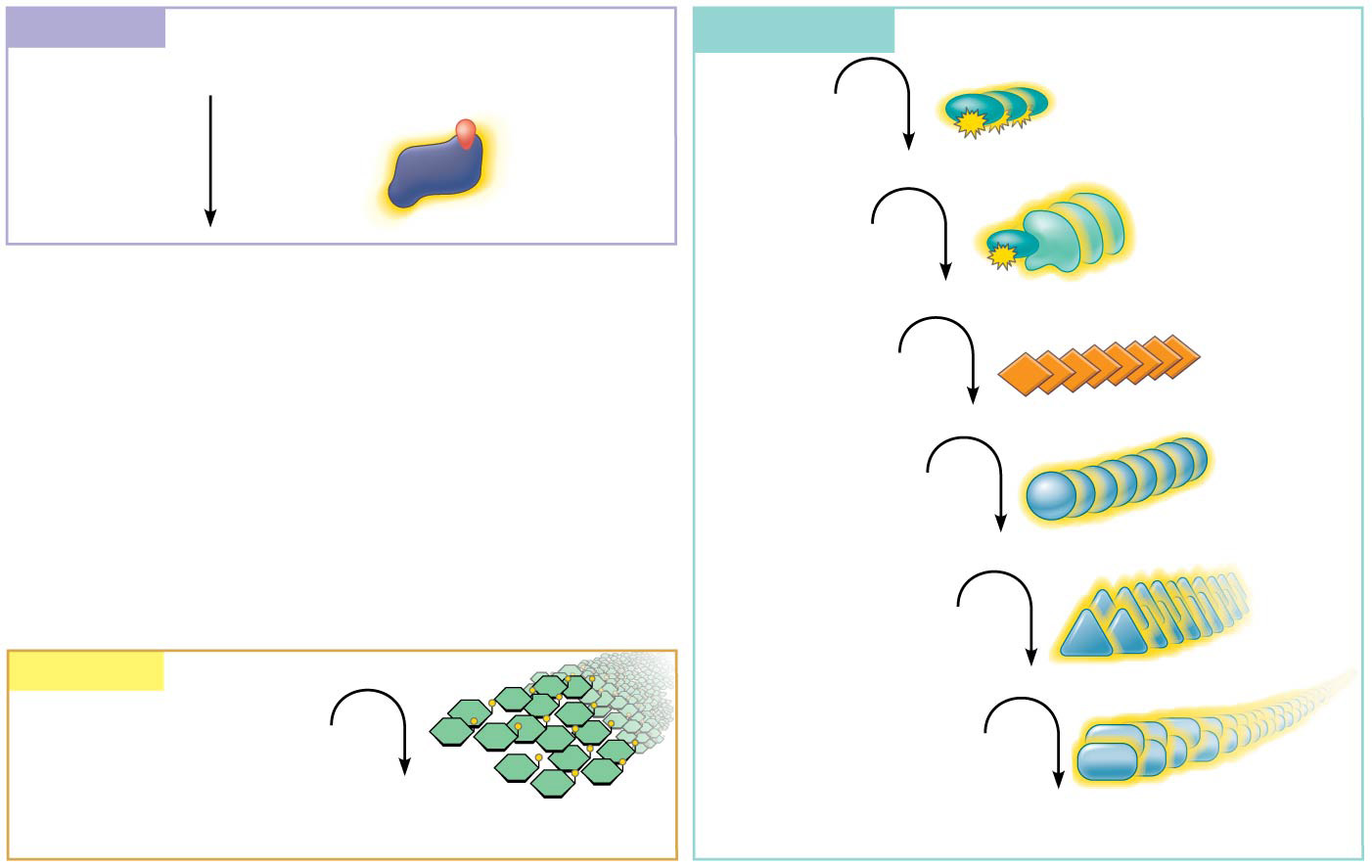 Reception
Transduction
Binding of epinephrine to G protein-coupledreceptor(1 molecule)
InactiveG protein
Active G protein (102 molecules)
Inactiveadenylyl cyclase
Active adenylyl cyclase (102)
ATP
Cyclic AMP (104)
Inactiveprotein kinase A
Active protein kinase A (104)
Inactivephosphorylase kinase
Response
Active phosphorylase kinase (105)
Inactiveglycogen phosphorylase
Glycogen
Glucose 1-phosphate(108 molecules)
Active glycogen phosphorylase (106)
[Speaker Notes: Figure 11.16 Cytoplasmic response to a signal: the stimulation of glycogen breakdown by epinephrine (adrenaline)]
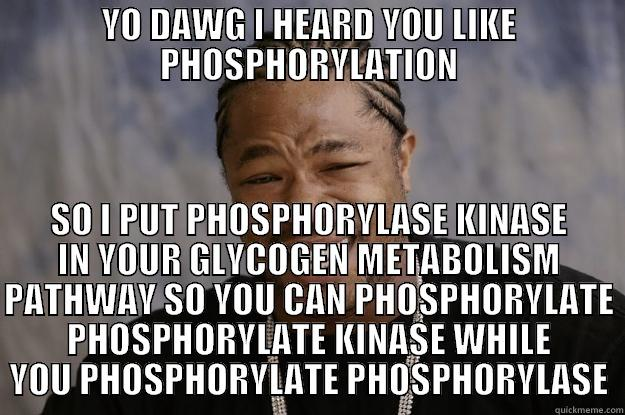 REMEMBER: The Three Stages of Cell Signaling
Cells receiving signals go through THREE processes
1. Reception
2. Transduction
3. Response
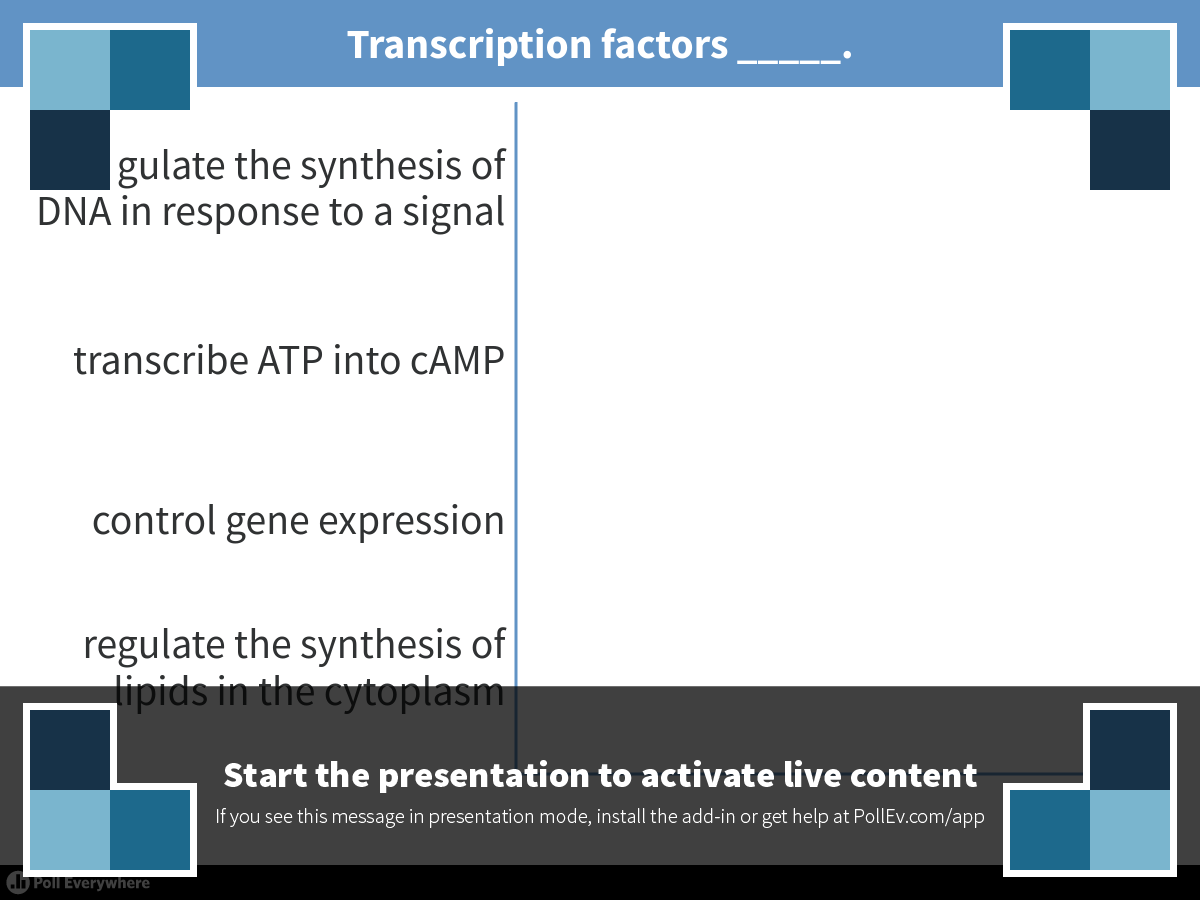 [Speaker Notes: Transcription factors _____.
https://www.polleverywhere.com/multiple_choice_polls/erB7coWP4kqo9Bd]
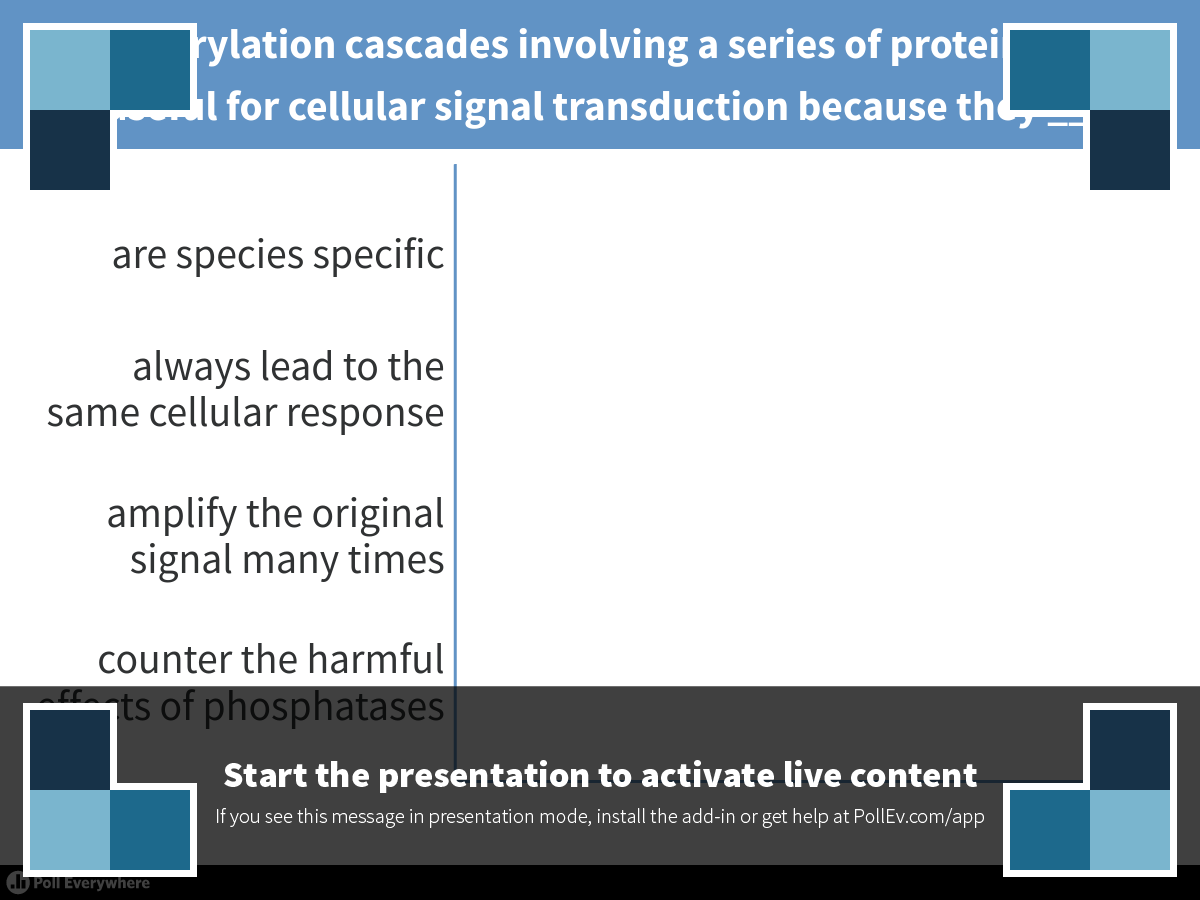 [Speaker Notes: Phosphorylation cascades involving a series of protein kinases are useful for cellular signal transduction because they _____.
https://www.polleverywhere.com/multiple_choice_polls/CUy5WELejW8SpqS]
Overview
Concept 11.1: External signals are converted to responses within the cell
Concept 11.2: Reception: A signaling molecule binds to a receptor protein, causing it to change shape
Concept 11.3: Transduction: Cascades of molecular interactions relay signals from receptors to target molecules in the cell
Concept 11.4: Response: Cell signaling leads to regulation of transcription or cytoplasmic activities
Concept 11.5: Apoptosis integrates multiple cell-signaling pathways
Concept 11.5: Apoptosis integrates multiple cell-signaling pathways
Cells that are infected or damaged or have reached the end of their functional lives often undergo “programmed cell death” called apoptosis 
Components of the cell are chopped up and packaged into vesicles that are digested by scavenger cells
Apoptosis prevents enzymes from leaking out of a dying cell and damaging neighboring cells
Figure 11.19
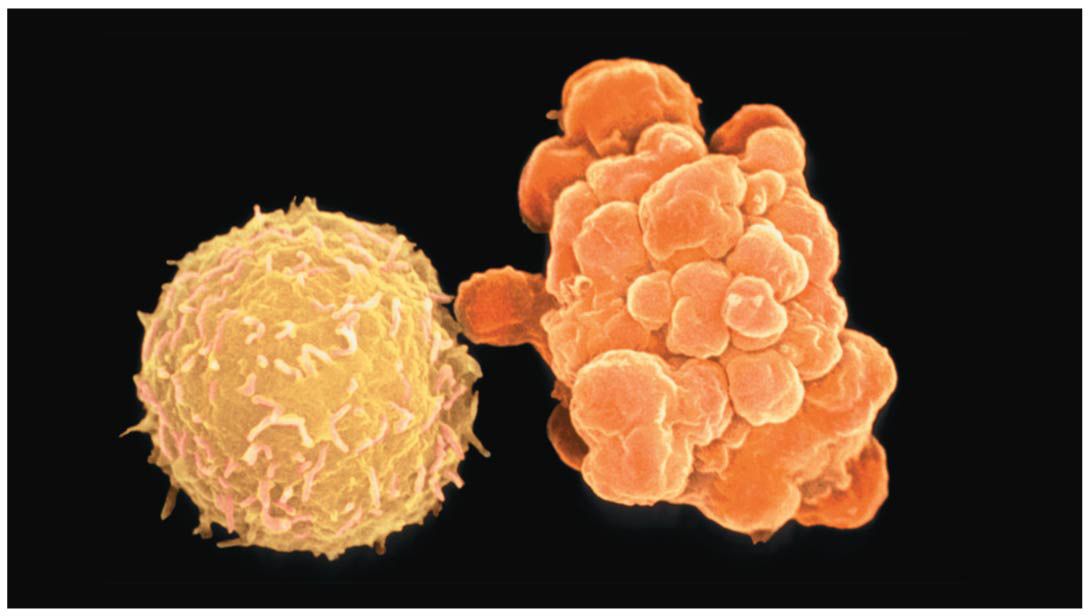 2 µm
[Speaker Notes: Figure 11.19 Apoptosis of a human white blood cell]
Concept 11.5: Apoptosis integrates multiple cell-signaling pathways
Apoptosis evolved early in animal evolution and is essential for the DEVELOPMENT AND MAINTENANCE of all animals
For example, apoptosis is a normal part of development of hands and feet in humans (and paws in other mammals)
Apoptosis may be involved in some diseases (for example, Parkinson’s and Alzheimer’s); interference with apoptosis may contribute to some cancers
Figure 11.21
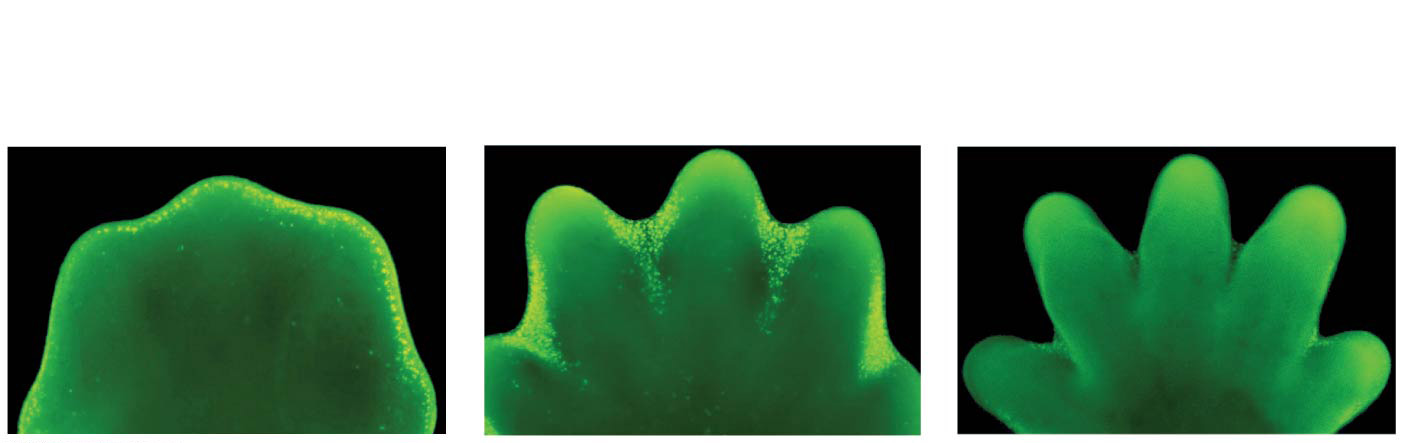 Cellsundergoingapoptosis
Spacebetweendigits
Interdigitaltissue
1 mm
[Speaker Notes: Figure 11.21 Effect of apoptosis during paw development in the mouse]
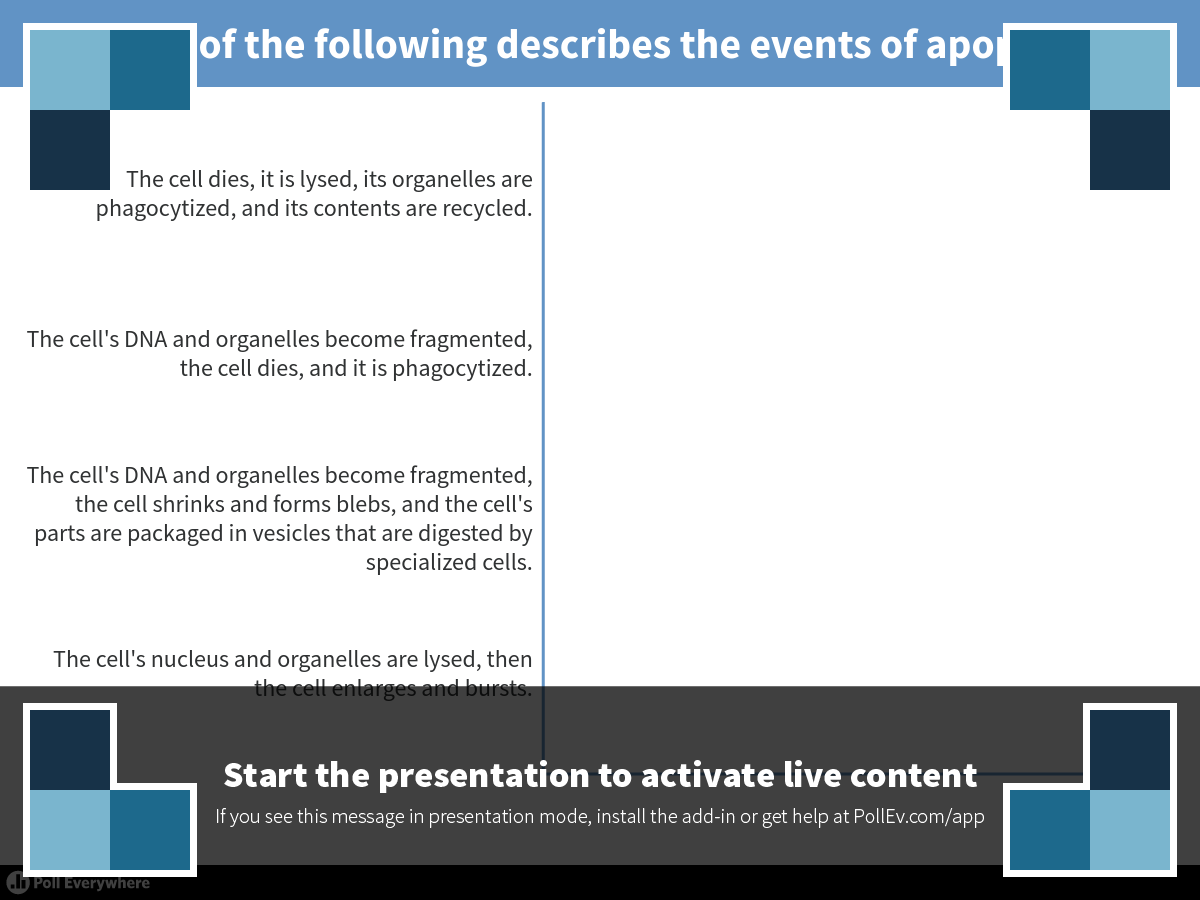 [Speaker Notes: Which of the following describes the events of apoptosis?
https://www.polleverywhere.com/multiple_choice_polls/1qJTQwrYRLPi8Qv]
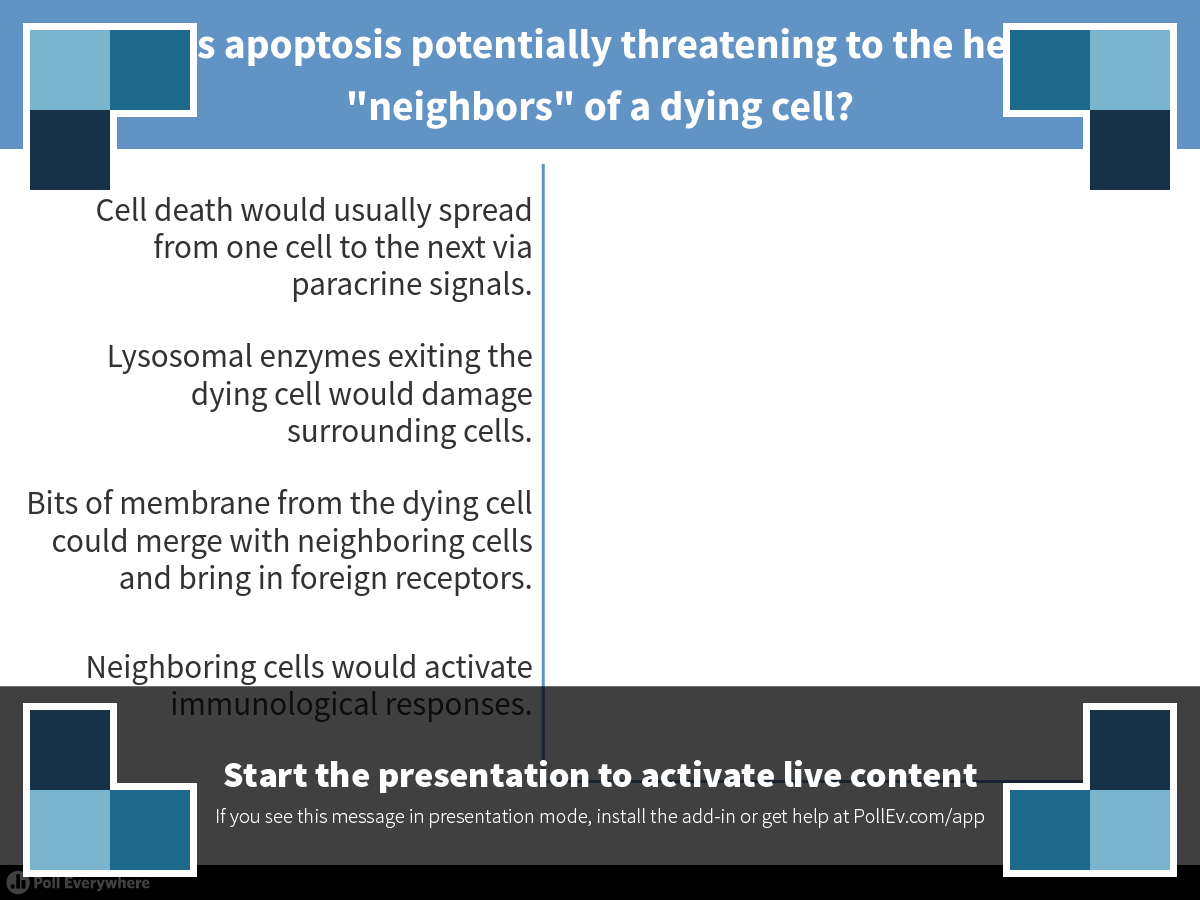 [Speaker Notes: Why is apoptosis potentially threatening to the healthy "neighbors" of a dying cell?
https://www.polleverywhere.com/multiple_choice_polls/90vOiDOuj4Vuut4]
REVIEW
LET’S REVIEW: The Three Stages of Cell Signaling
Cells receiving signals go through three processes
1. Reception: the target cell detects a signaling molecule that binds to a receptor protein on the cell surface
Figure 11.6-1
1
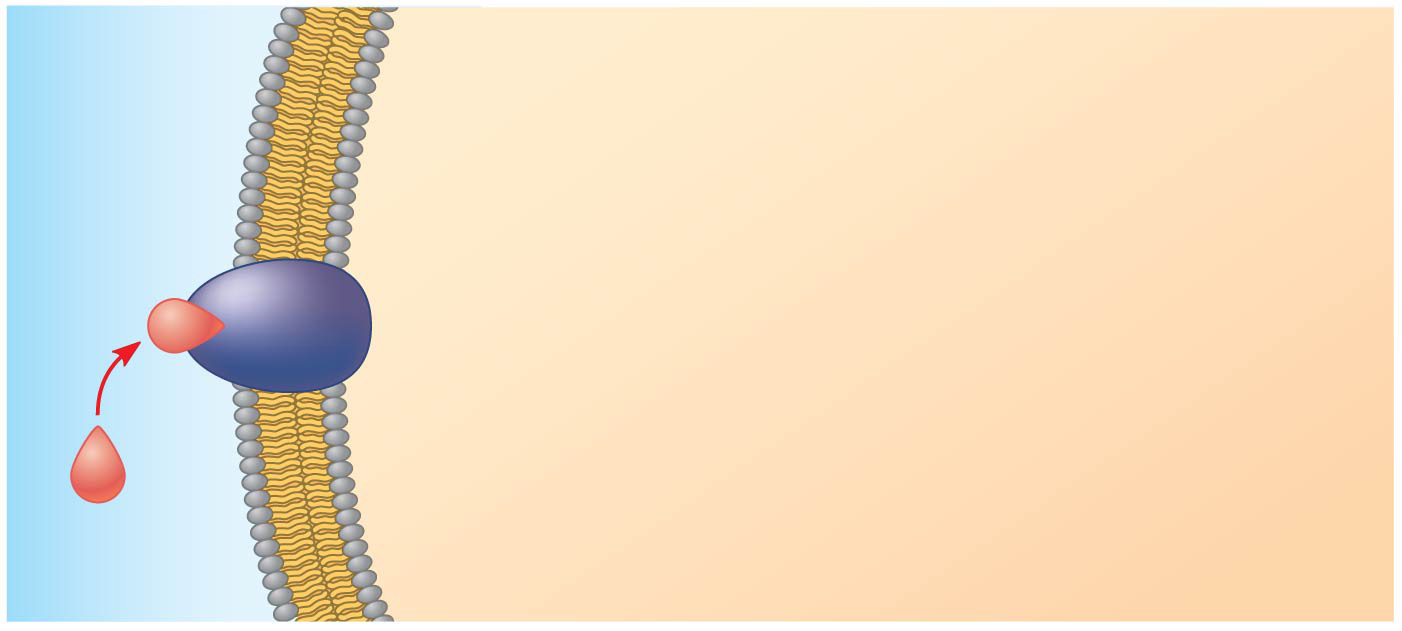 EXTRACELLULARFLUID
CYTOPLASM
Plasma membrane
Reception
Receptor
Signalingmolecule
[Speaker Notes: Figure 11.6-1 Overview of cell signaling (step 1)]
LET’S REVIEW: The Three Stages of Cell Signaling
Cells receiving signals go through three processes
1. Reception: the target cell detects a signaling molecule that binds to a receptor protein on the cell surface
2. Transduction: the binding of the signaling molecule alters the receptor and initiates a signal transduction pathway; transduction often occurs in a series of steps
Figure 11.6-2
1
2
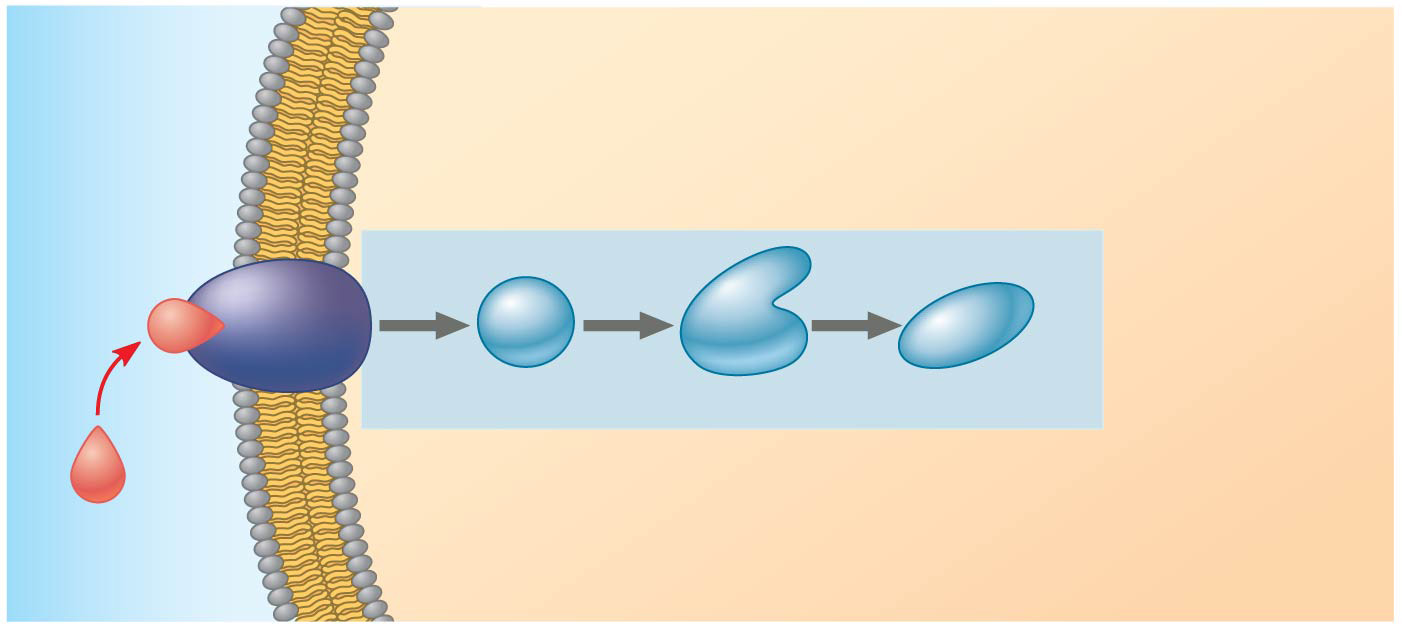 EXTRACELLULARFLUID
CYTOPLASM
Plasma membrane
Transduction
Reception
Receptor
2
1
3
Relay molecules
Signalingmolecule
[Speaker Notes: Figure 11.6-2 Overview of cell signaling (step 2)]
LET’S REVIEW: The Three Stages of Cell Signaling
Cells receiving signals go through three processes
1. Reception: the target cell detects a signaling molecule that binds to a receptor protein on the cell surface
2. Transduction: the binding of the signaling molecule alters the receptor and initiates a signal transduction pathway; transduction often occurs in a series of steps
3. Response: the transduced signal triggers a specific response in the target cell
Figure 11.6-3
1
2
3
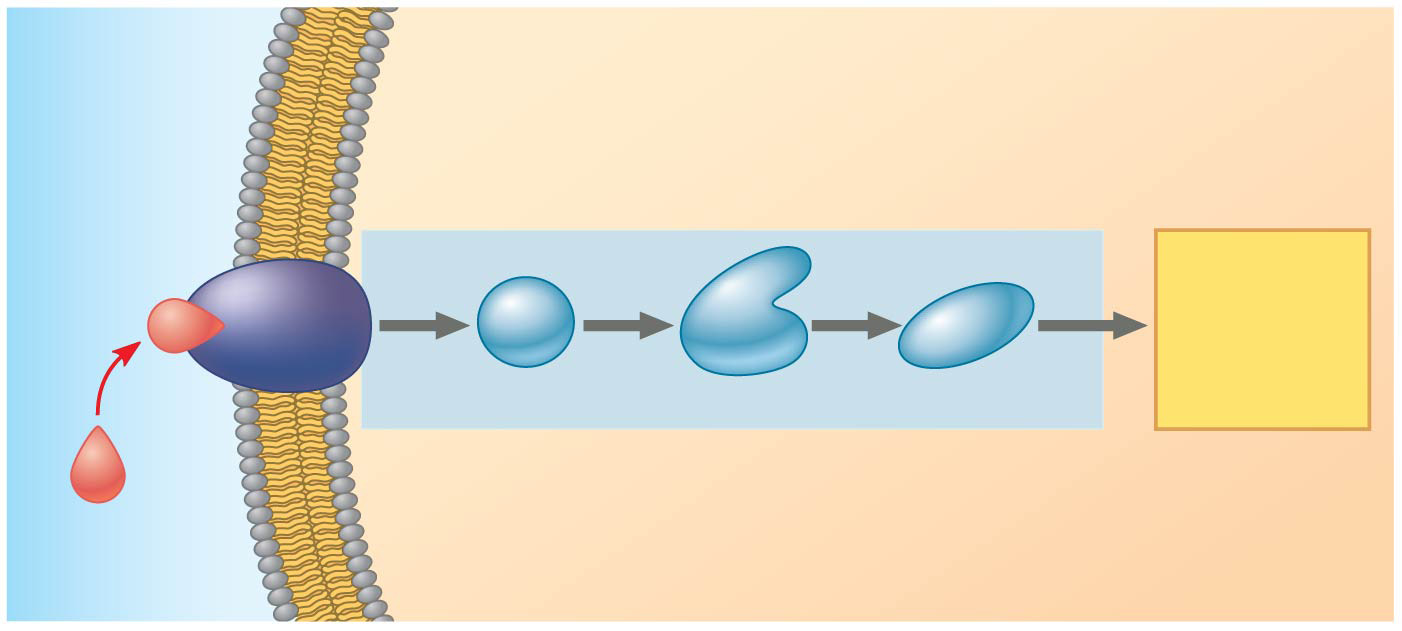 EXTRACELLULARFLUID
CYTOPLASM
Plasma membrane
Transduction
Reception
Response
Receptor
Activationof cellularresponse
2
1
3
Relay molecules
Signalingmolecule
[Speaker Notes: Figure 11.6-3 Overview of cell signaling (step 3)]
DO THIS
http://www.wiley.com/legacy/college/boyer/0470003790/animations/signal_transduction/signal_transduction.htm
http://bcs.whfreeman.com/webpub/Ektron/pol1e/Animated%20Tutorials/at0505/at_0505_sig_trans_path.html